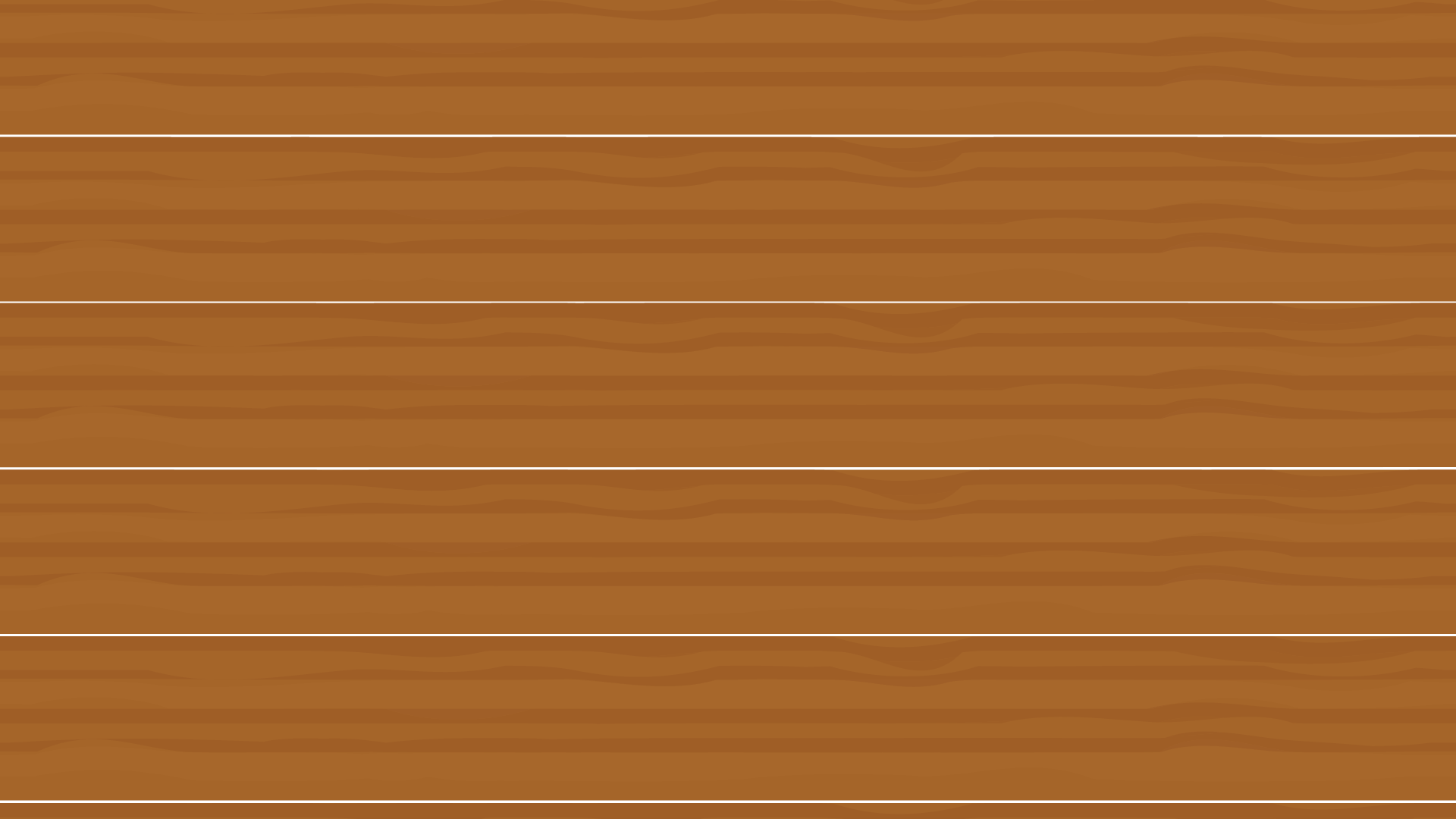 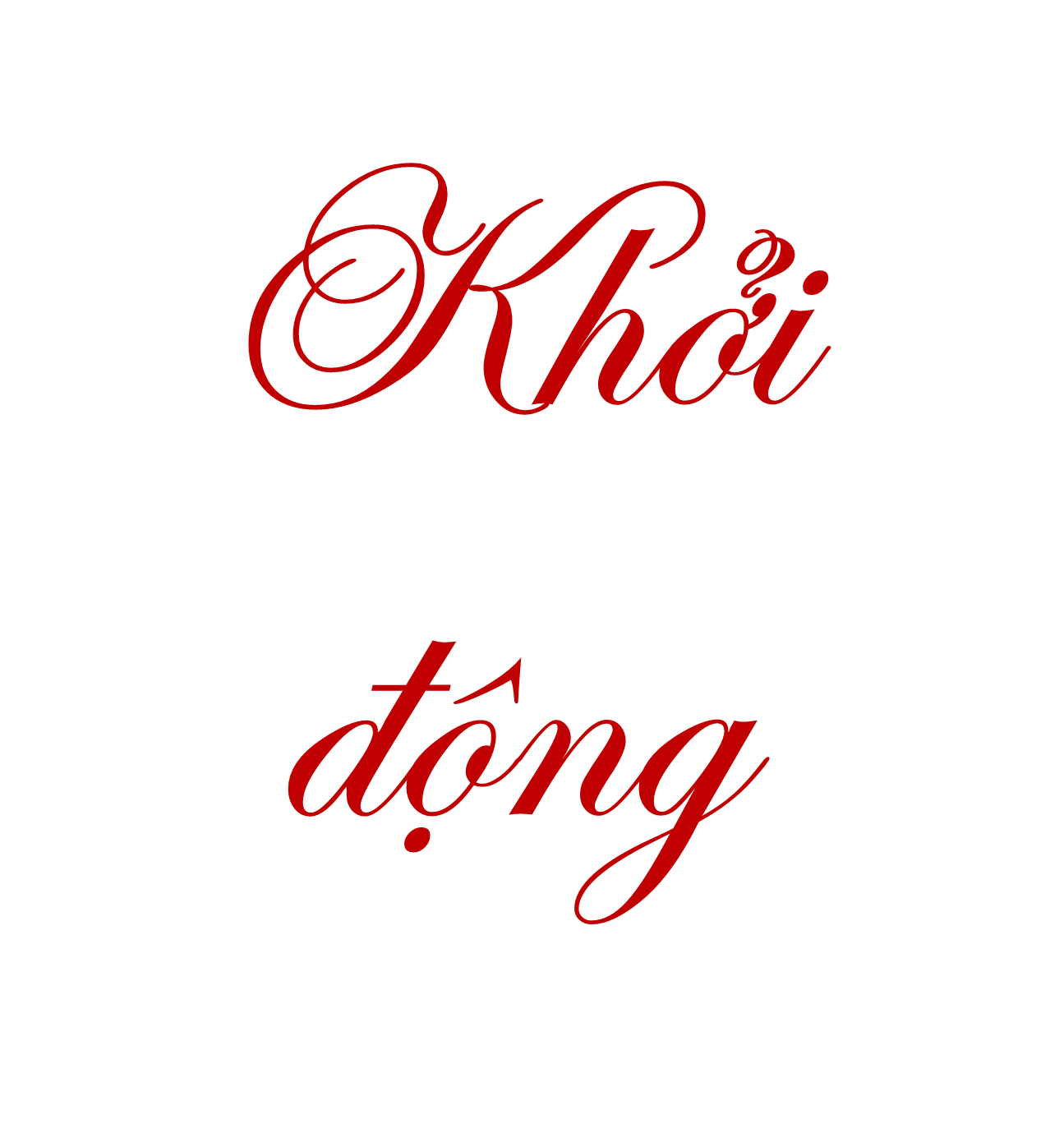 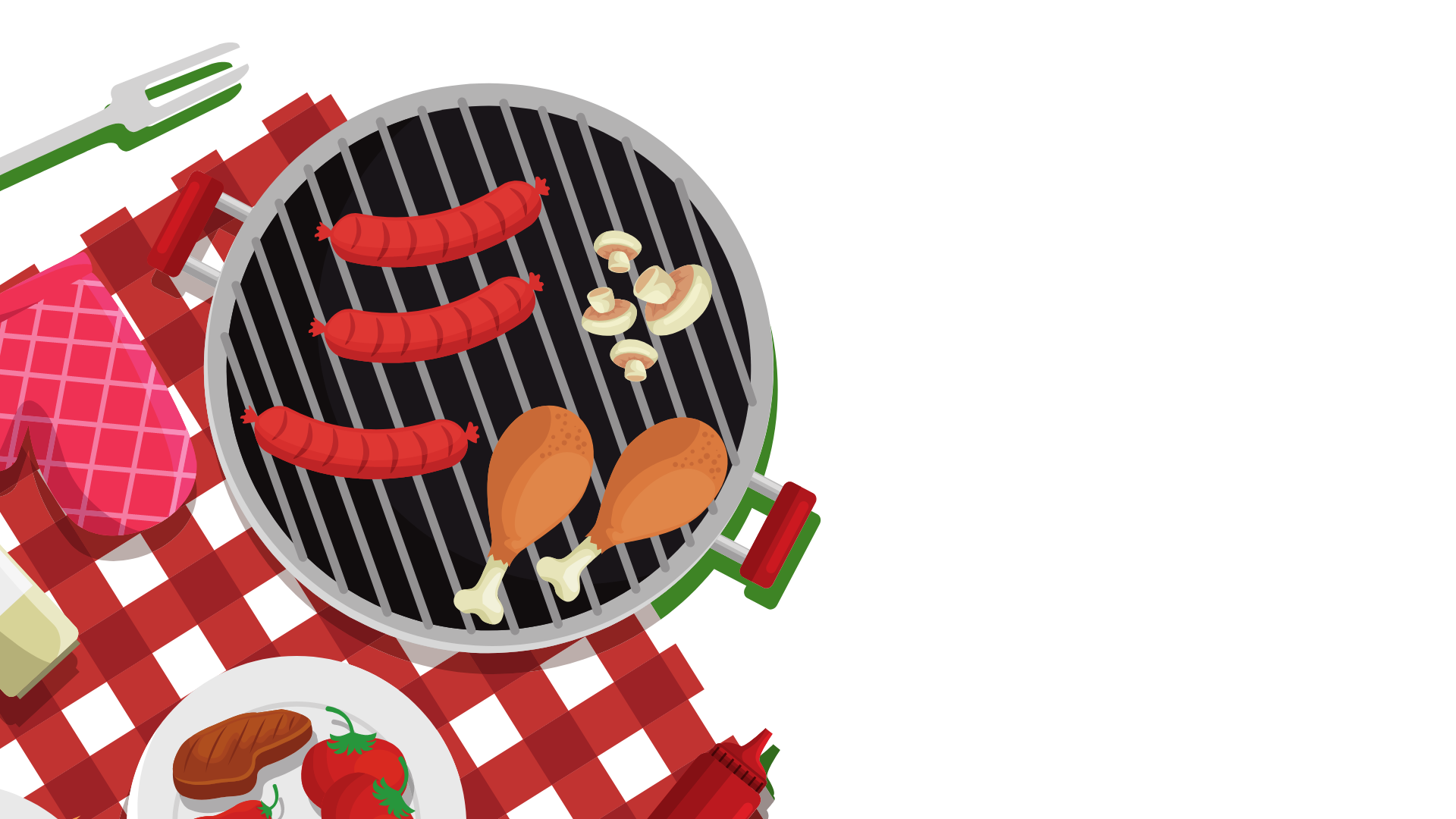 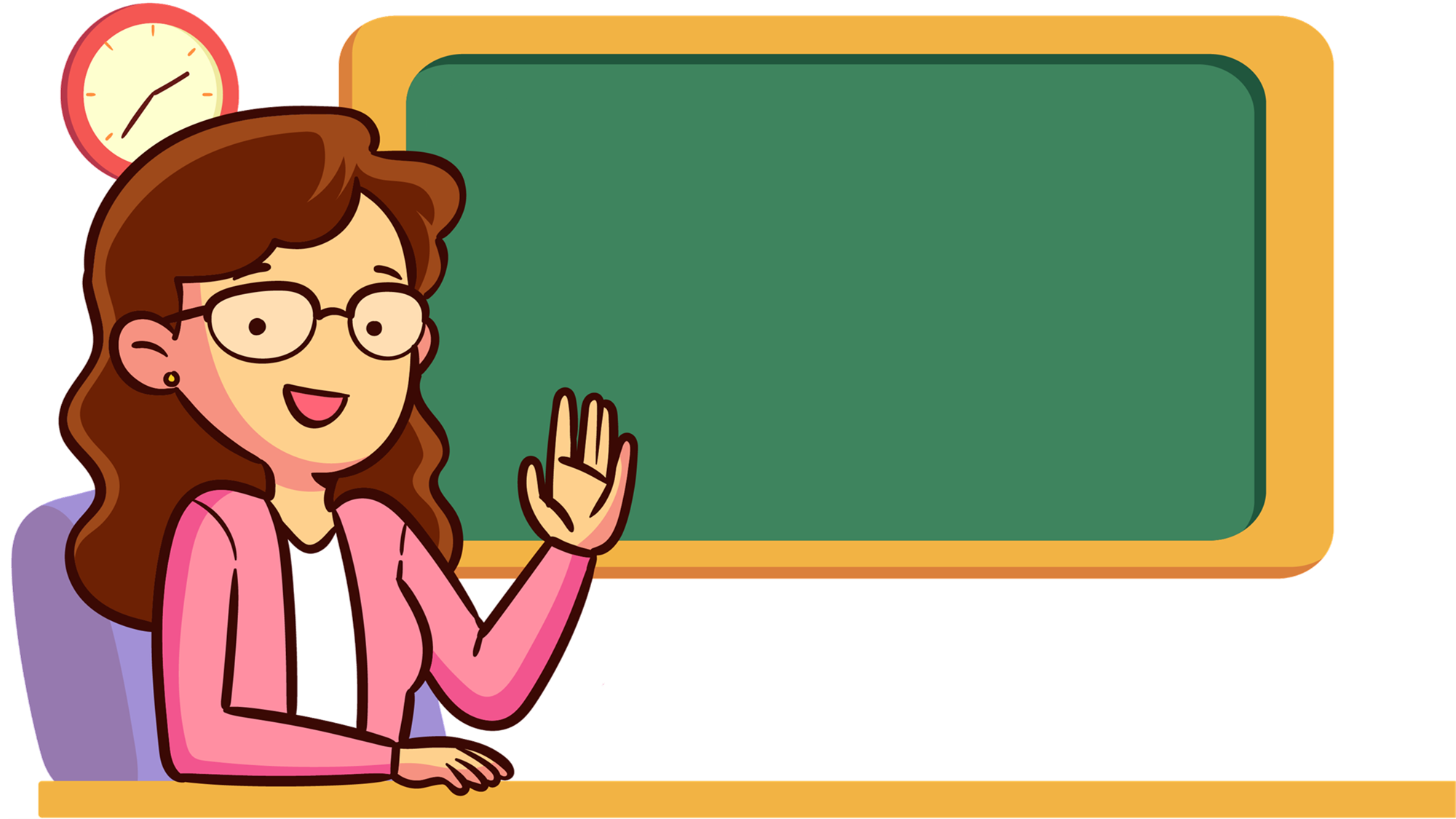 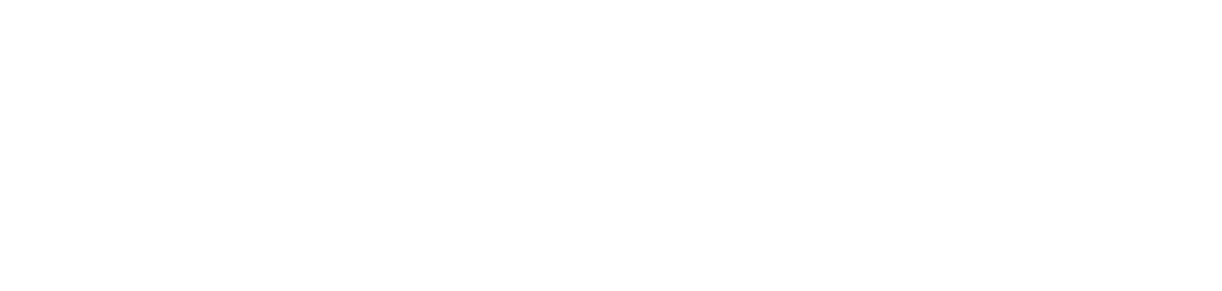 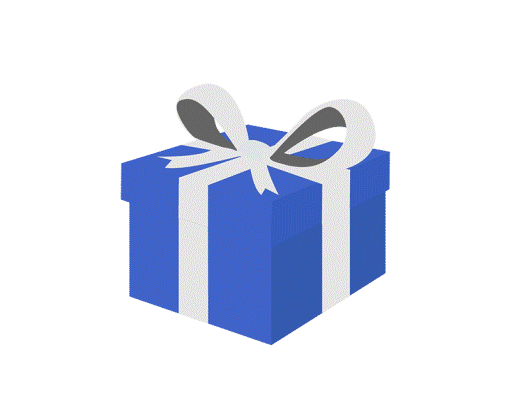 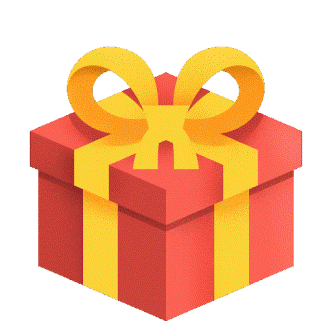 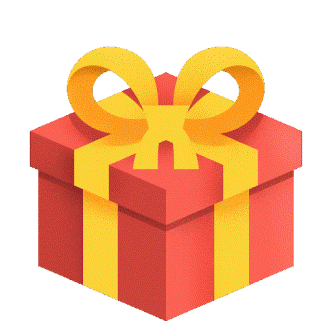 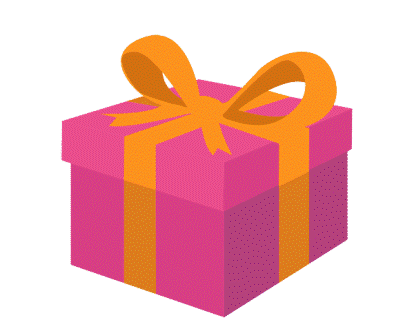 So sánh hai phân số:
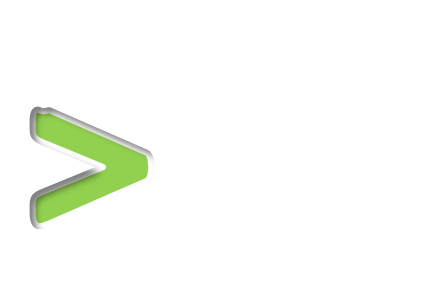 ……
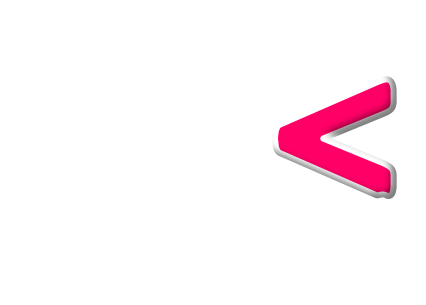 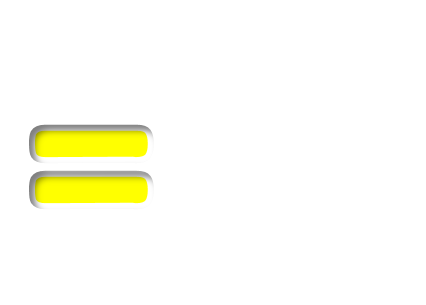 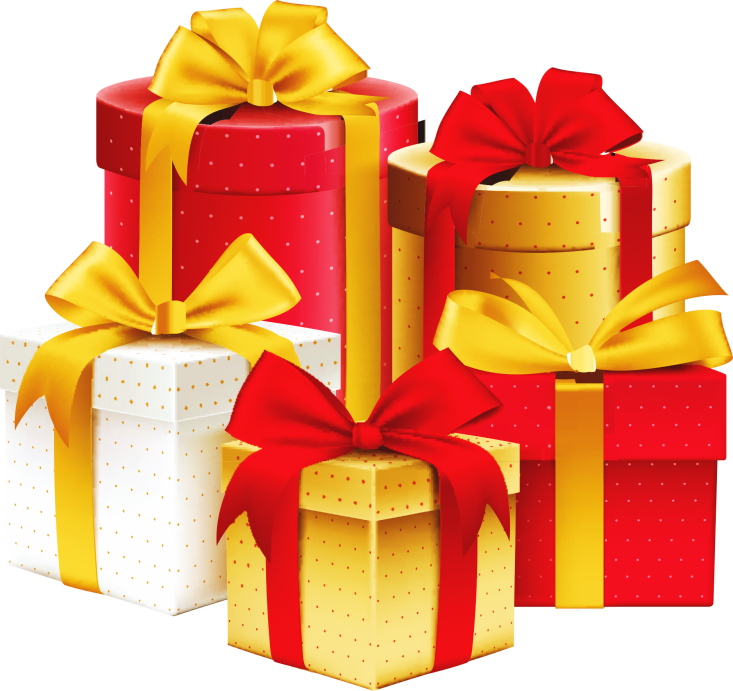 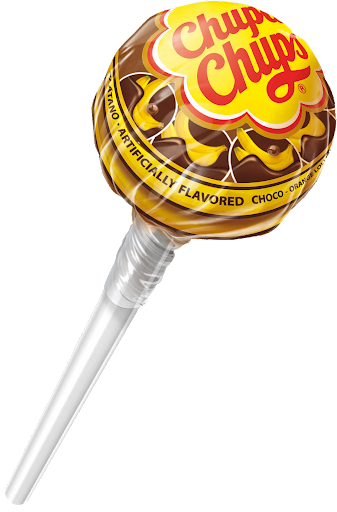 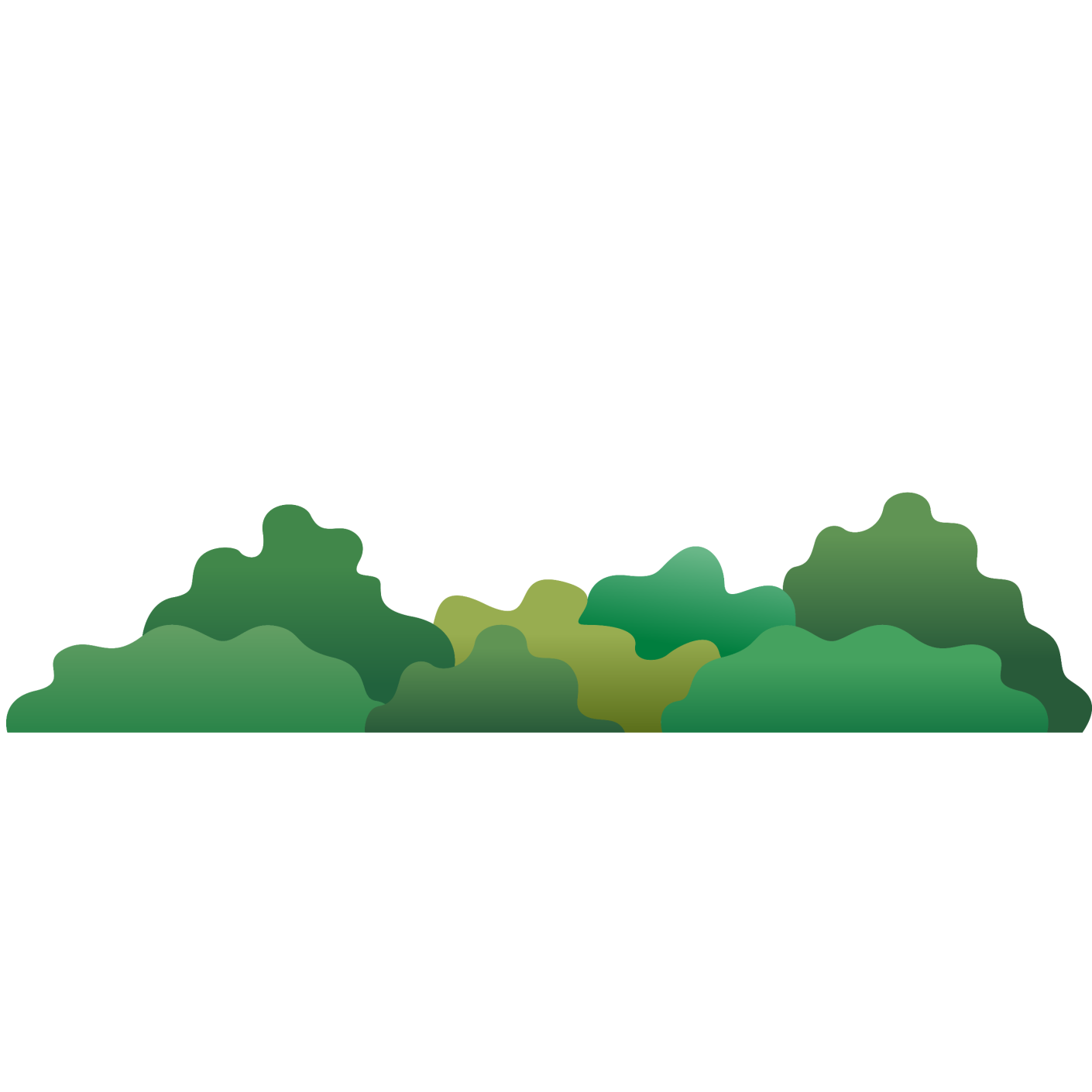 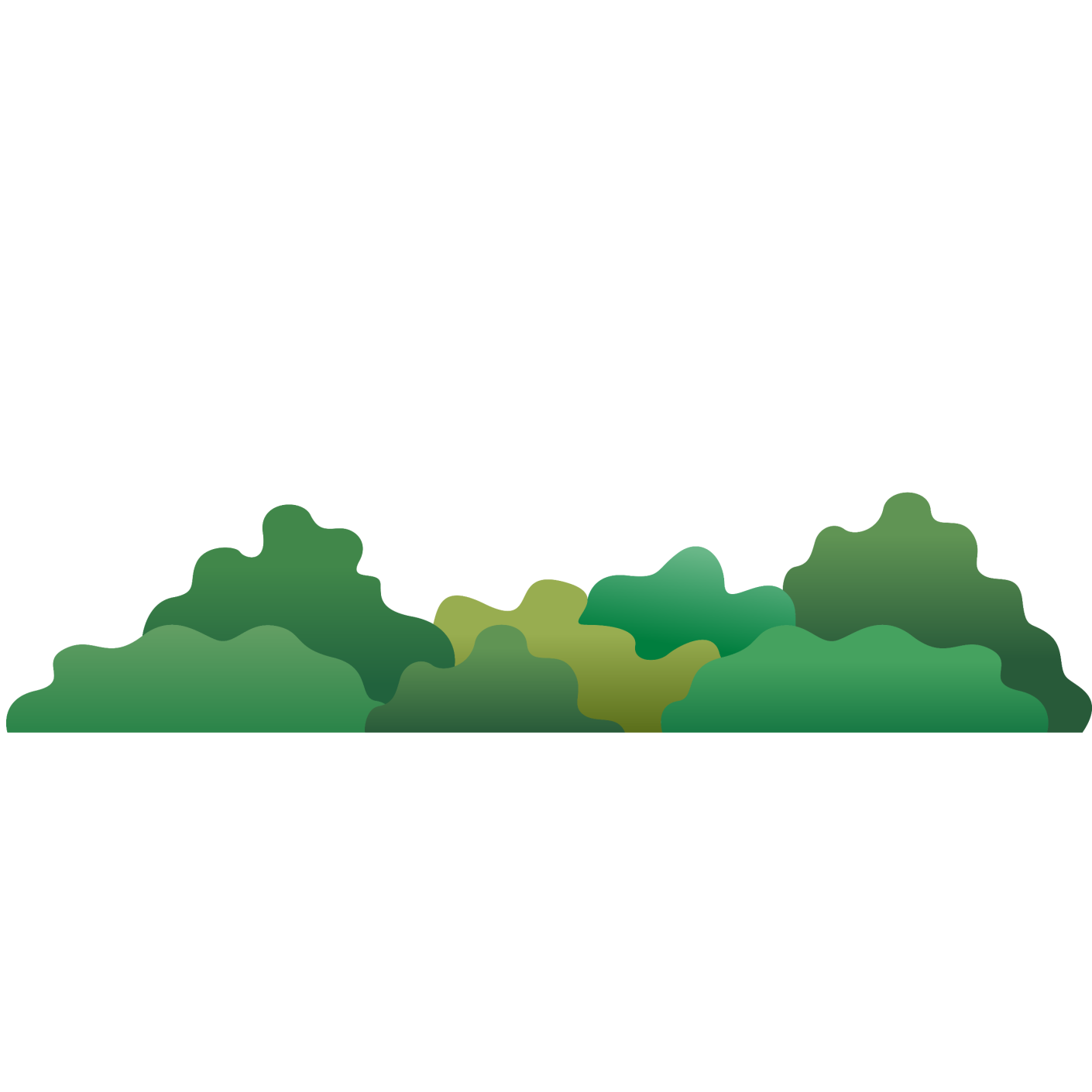 So sánh hai phân số:
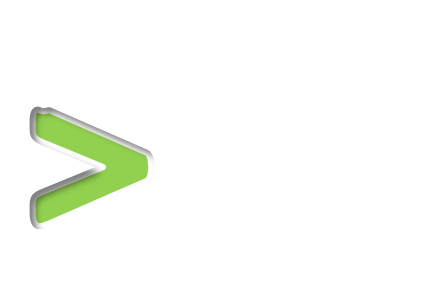 ……
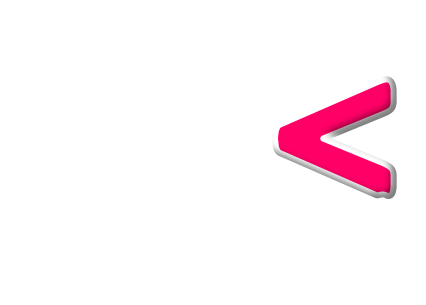 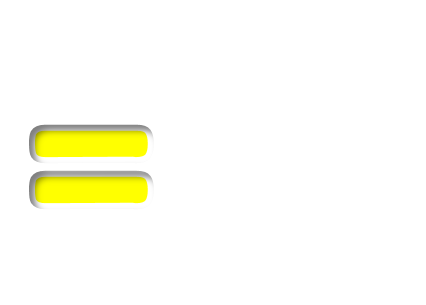 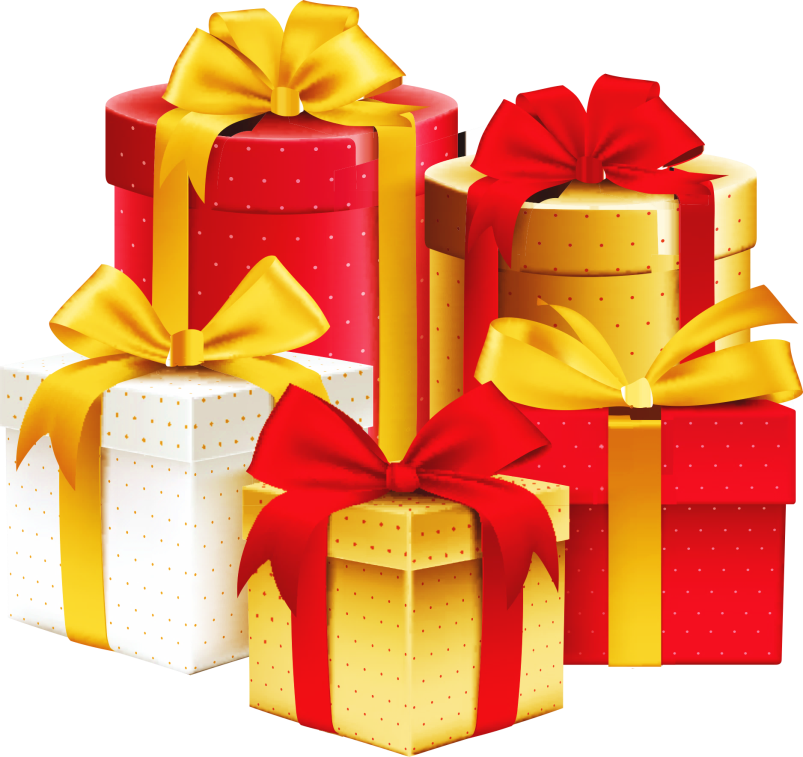 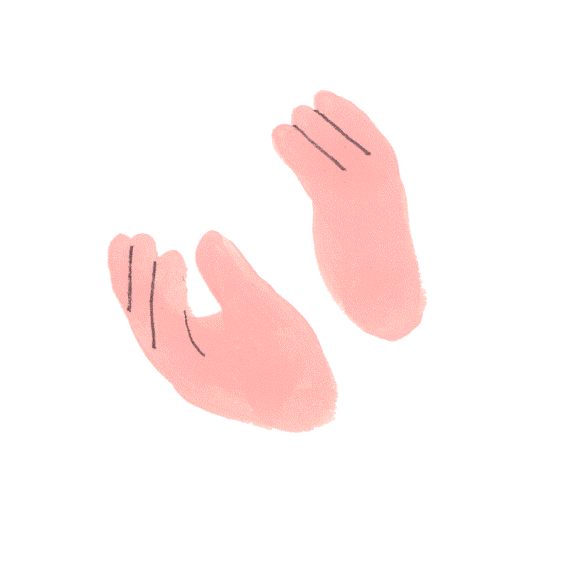 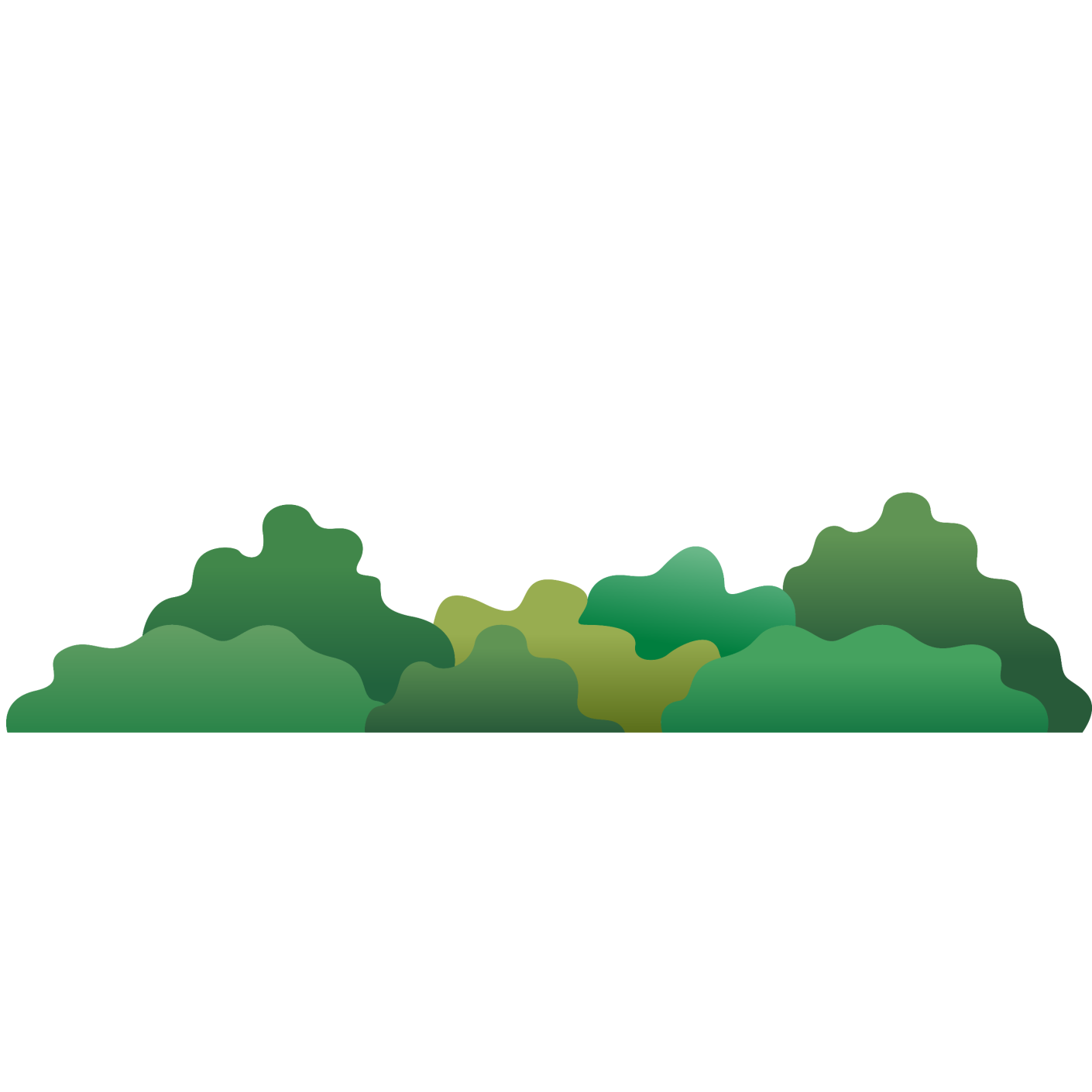 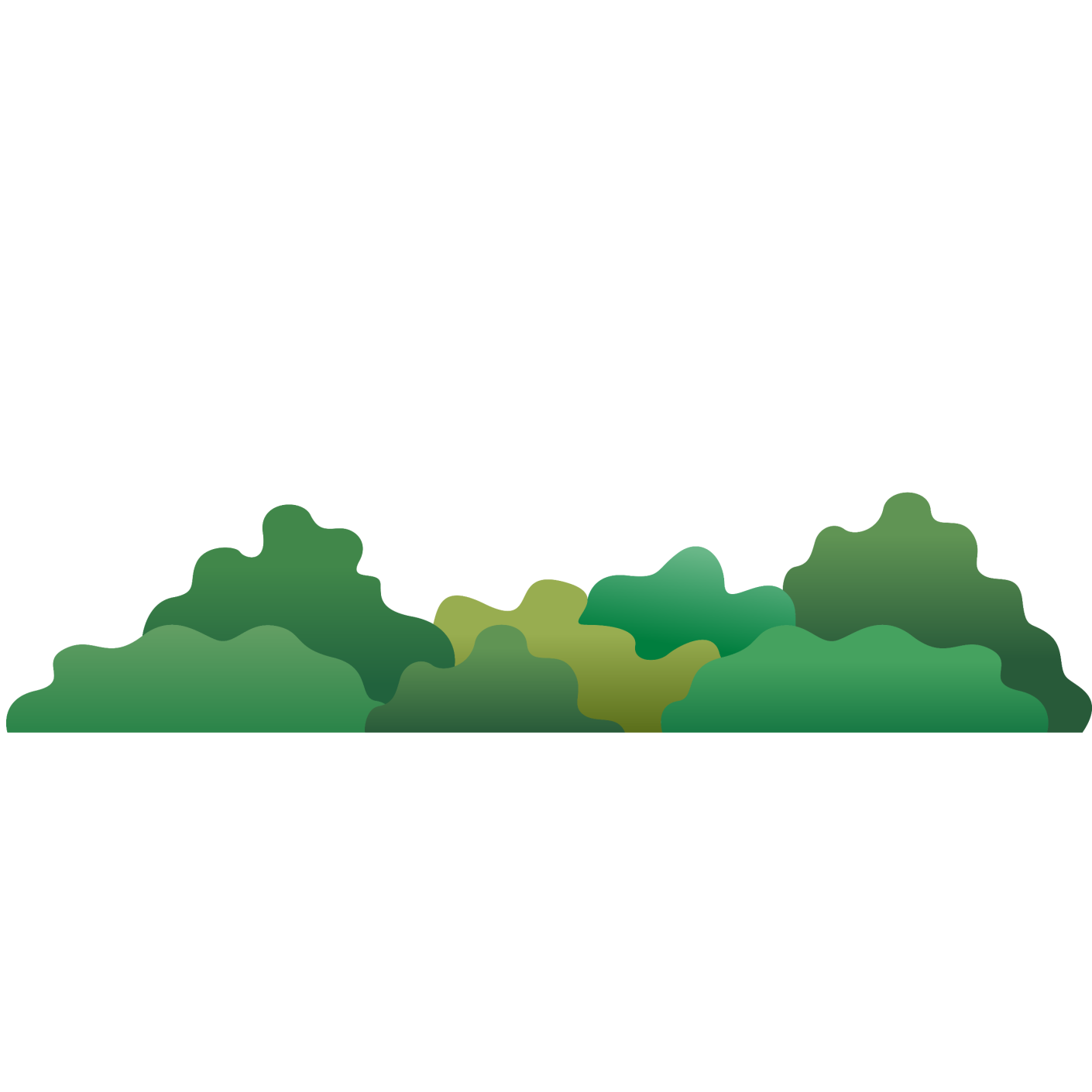 So sánh hai phân số:
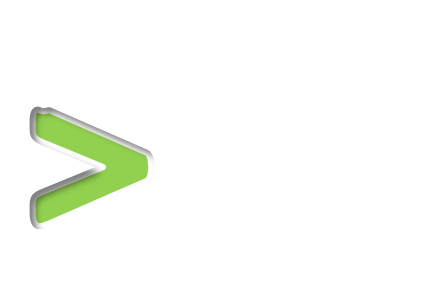 ……
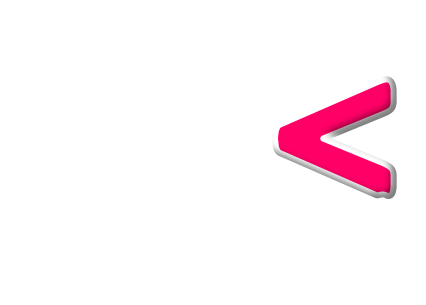 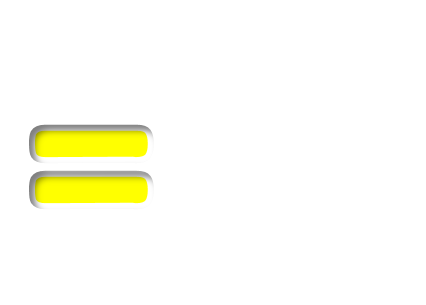 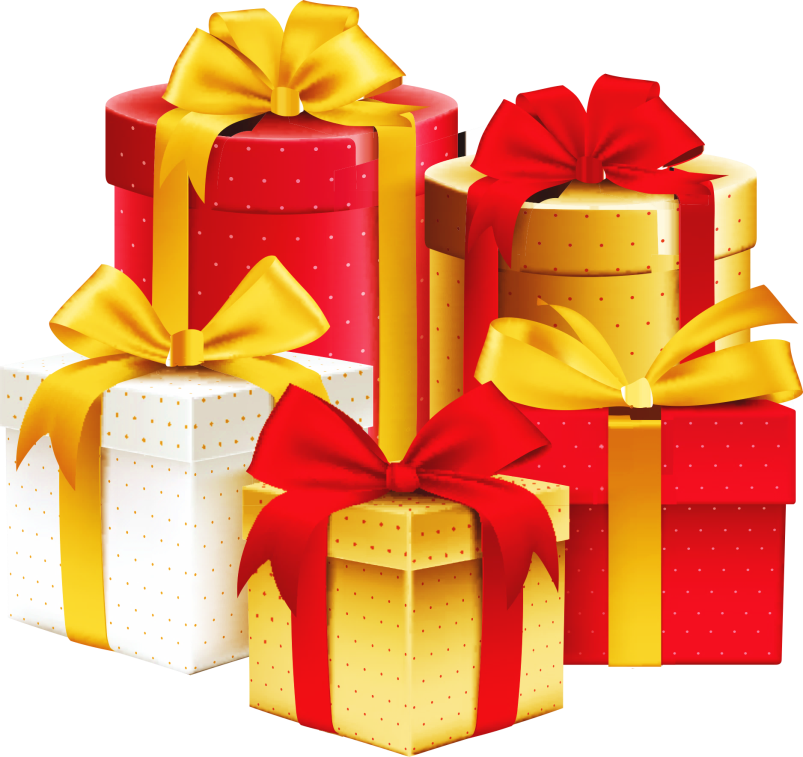 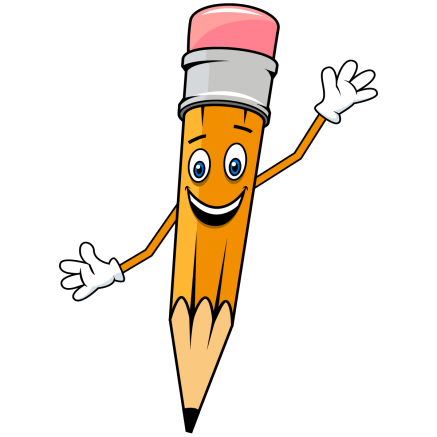 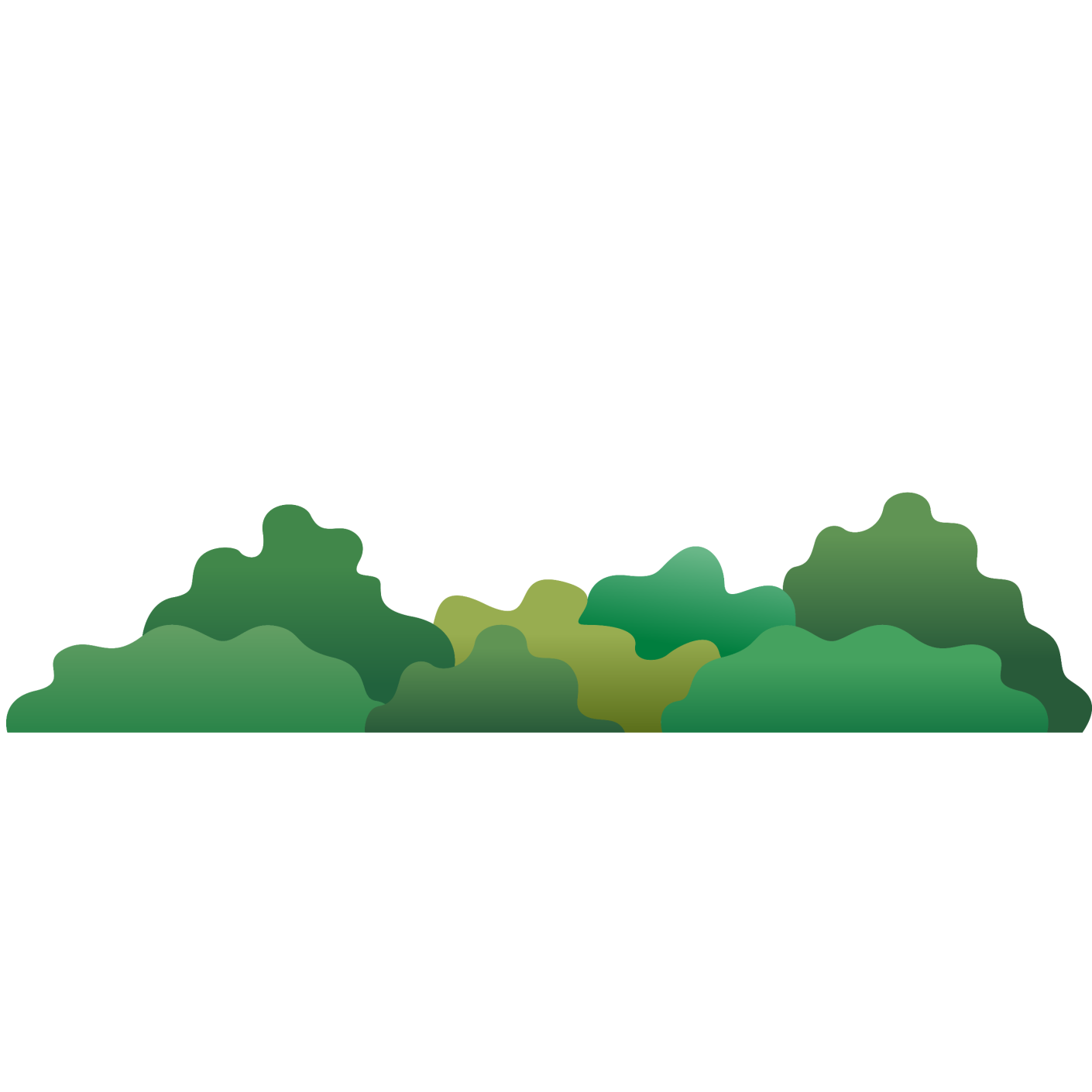 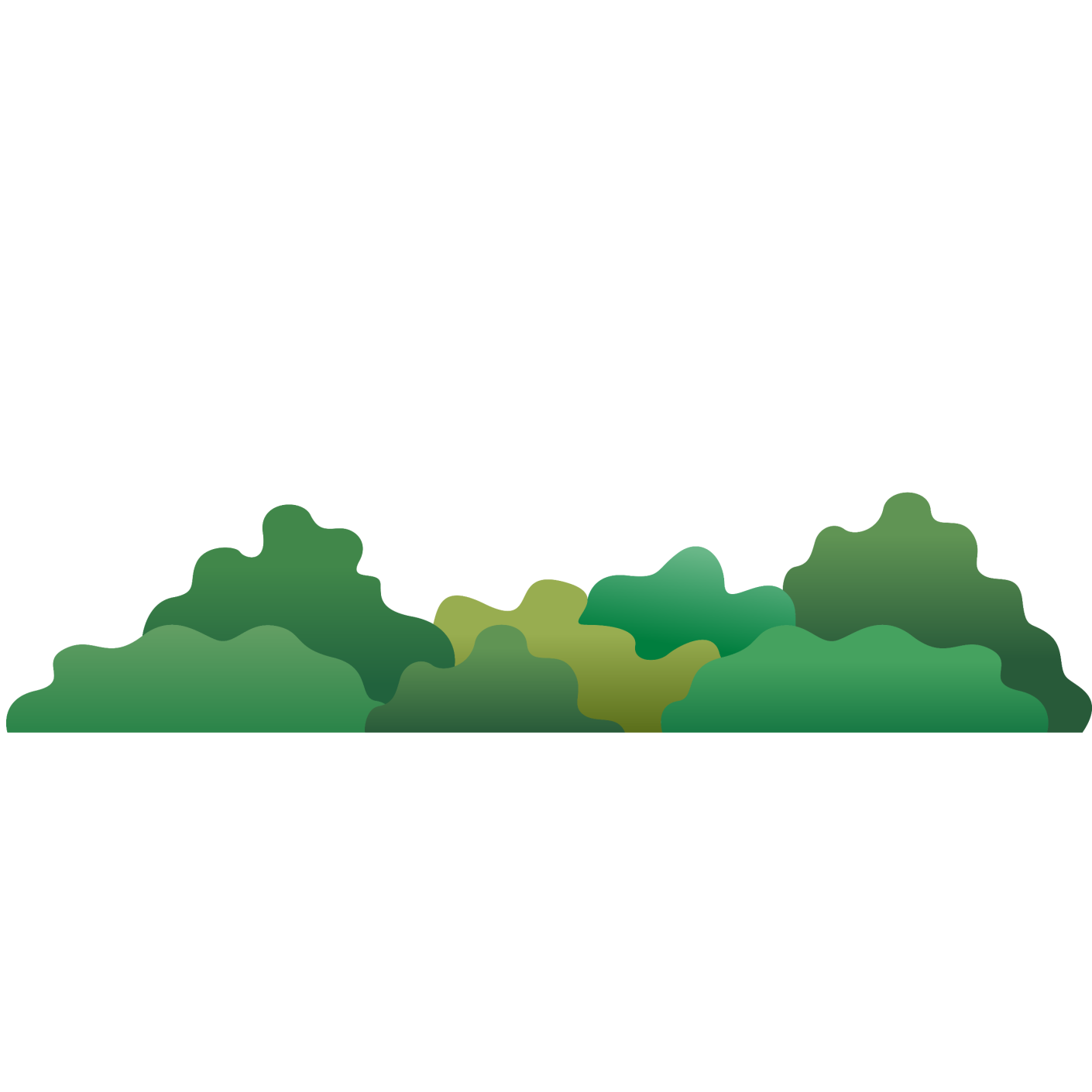 So sánh hai phân số:
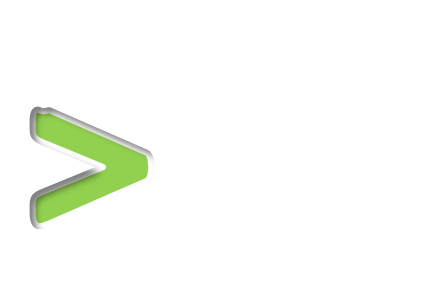 ……
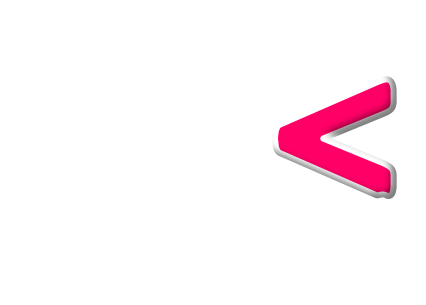 Điểm 10
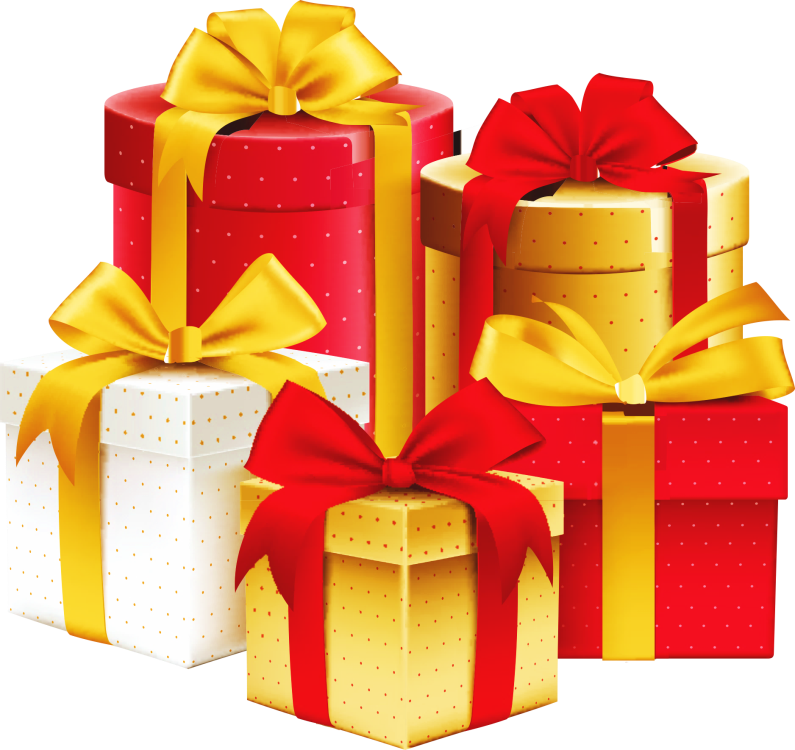 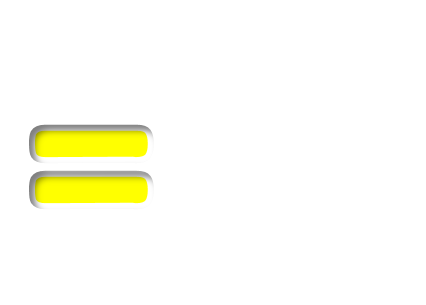 Điểm 10
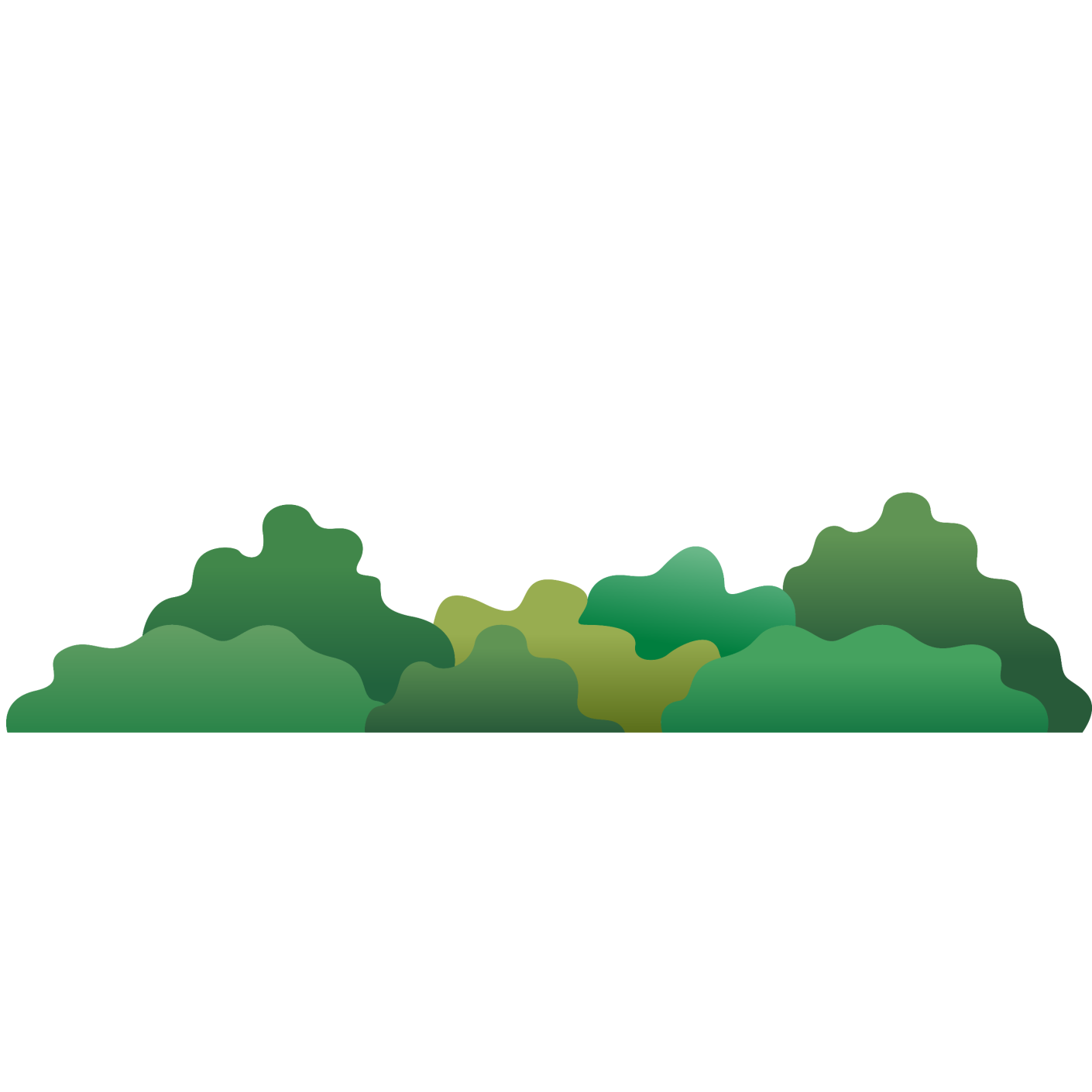 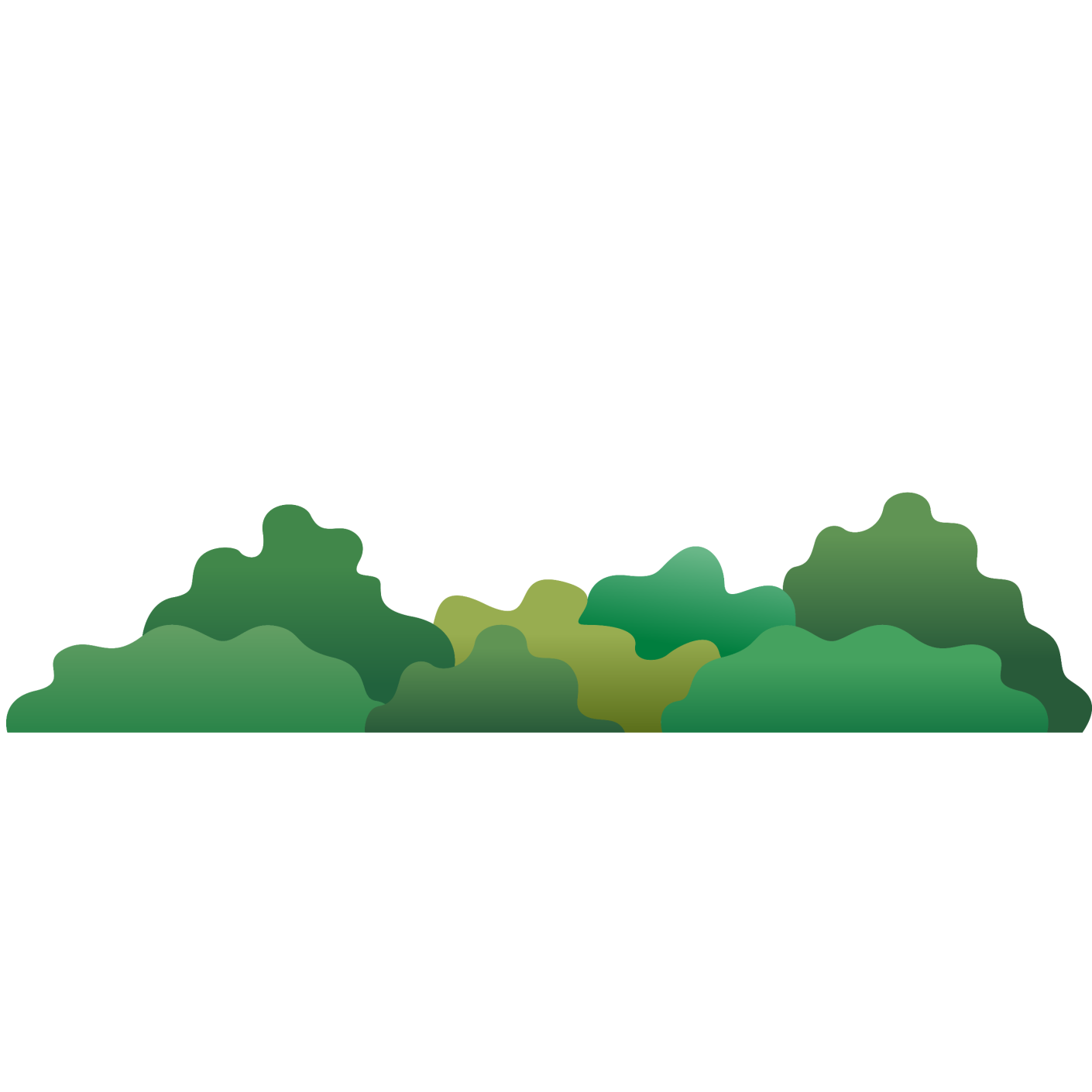 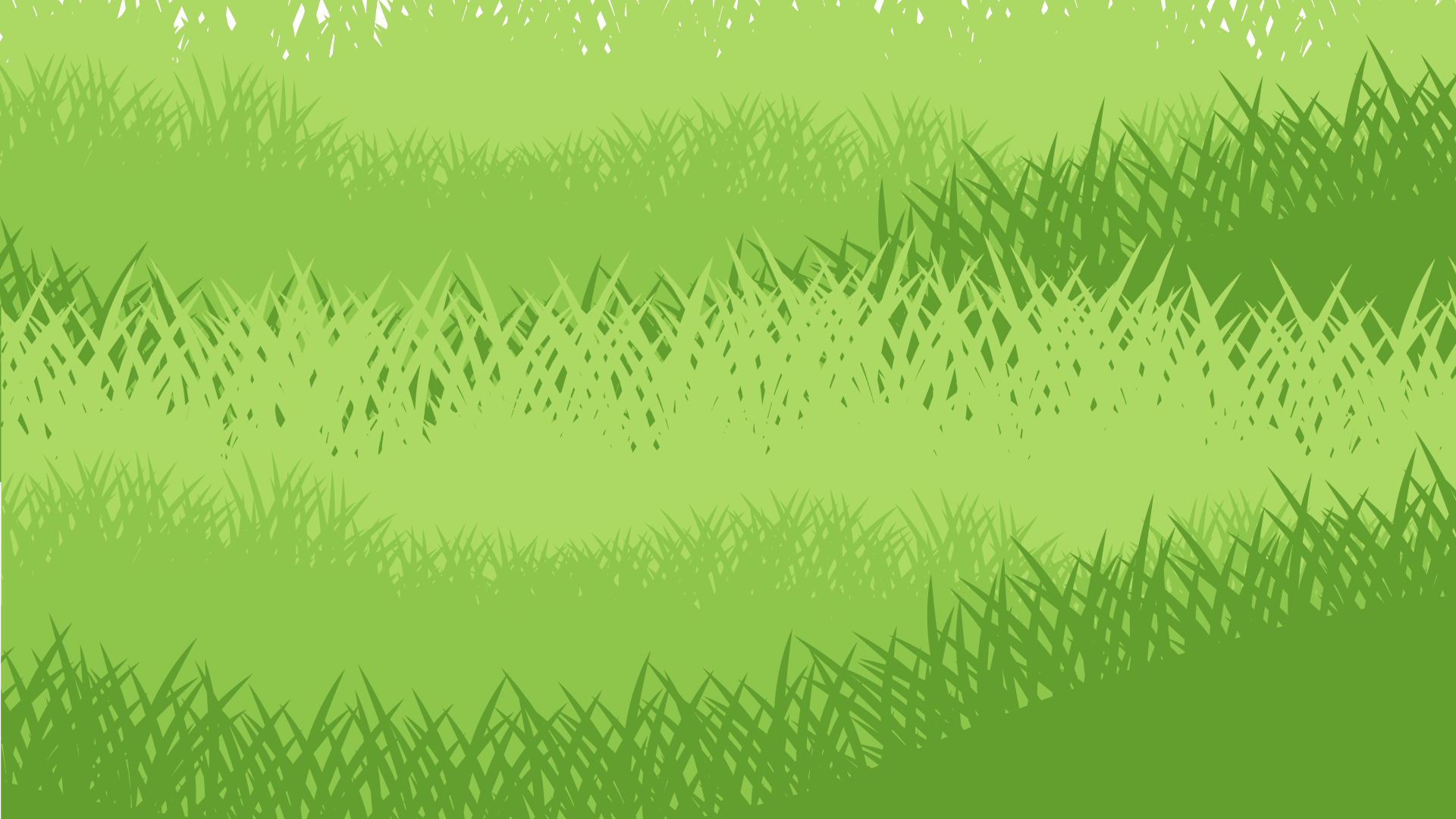 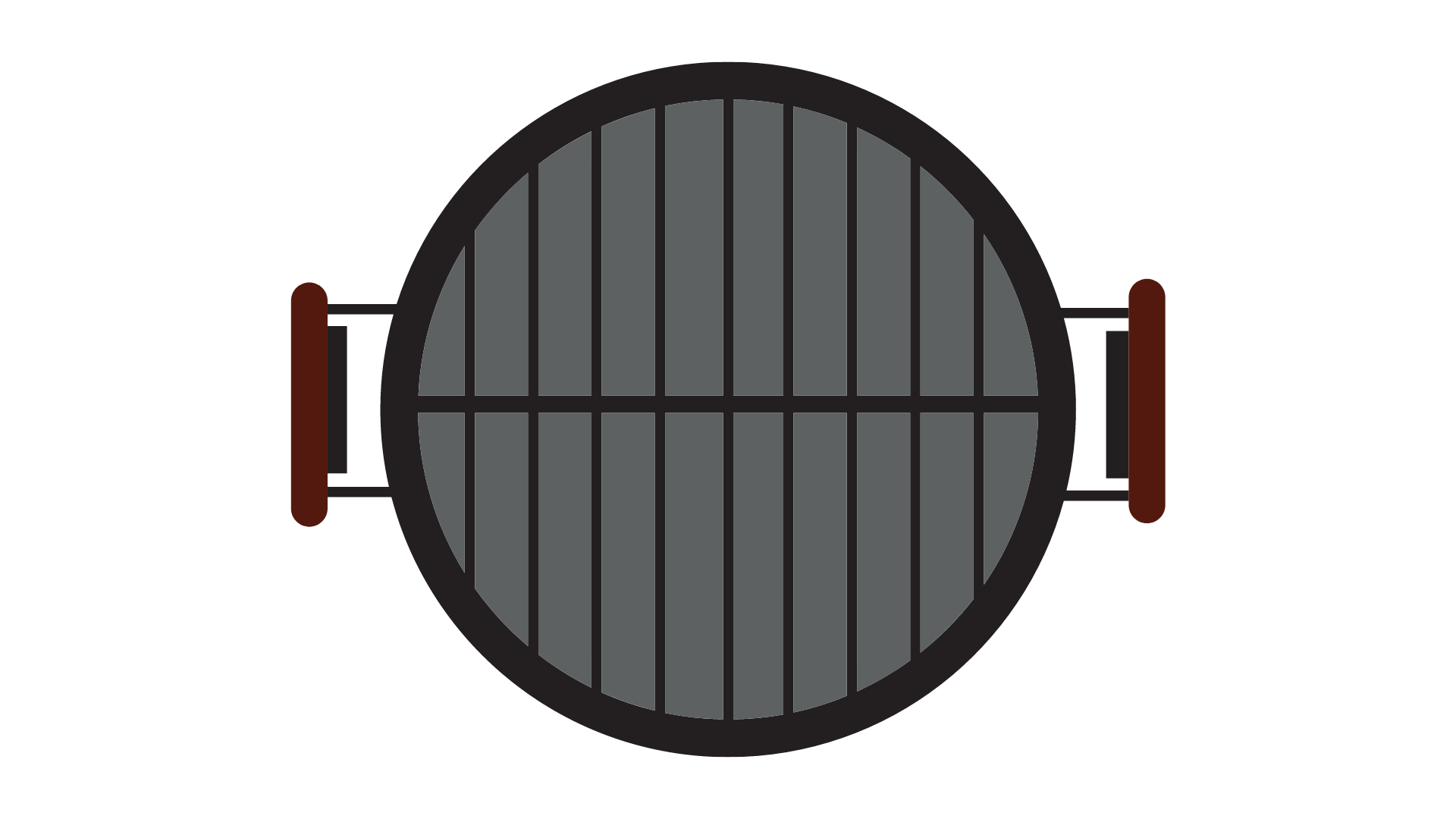 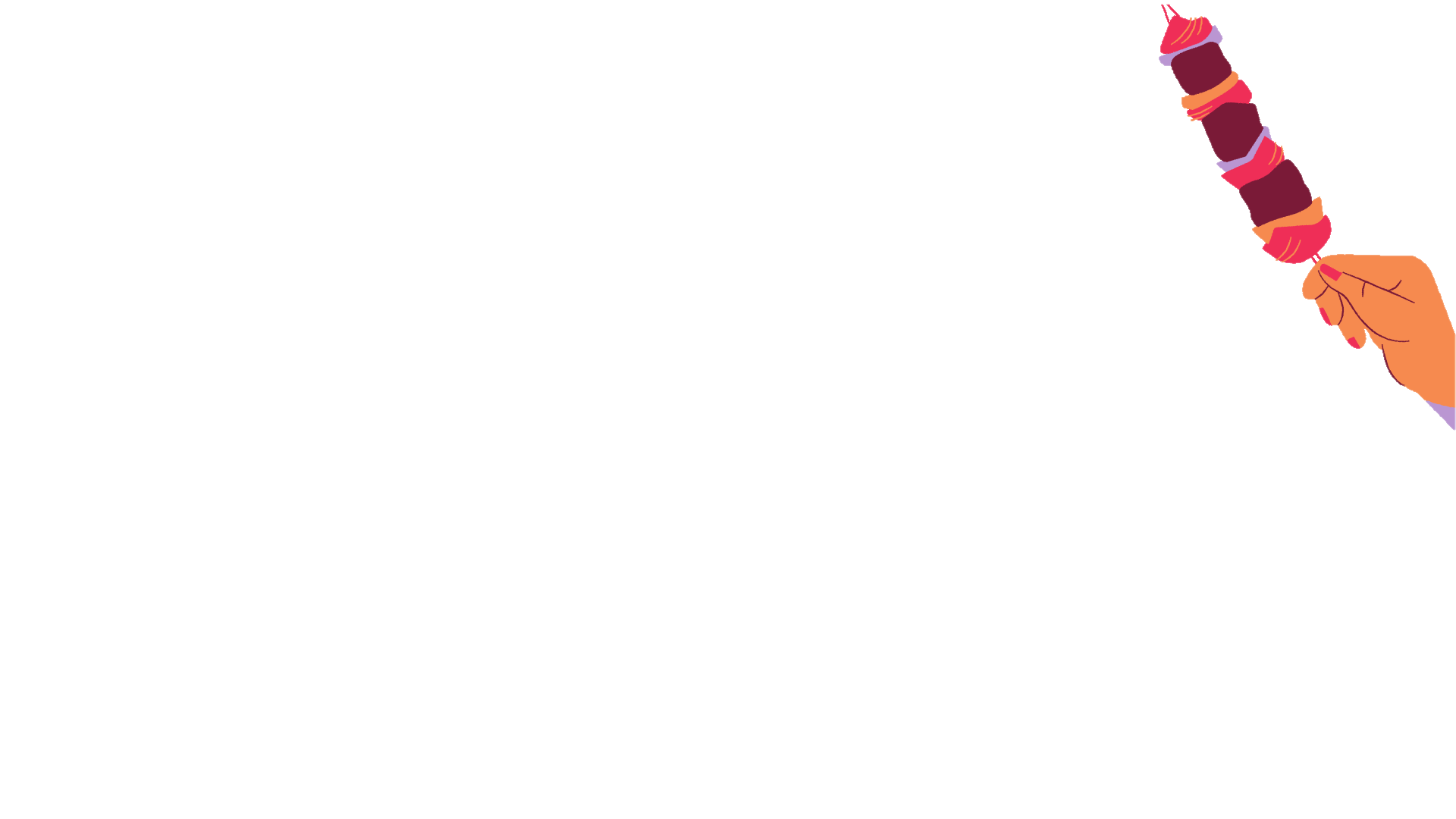 Thứ  hai ngày 10 tháng 2 năm 2025
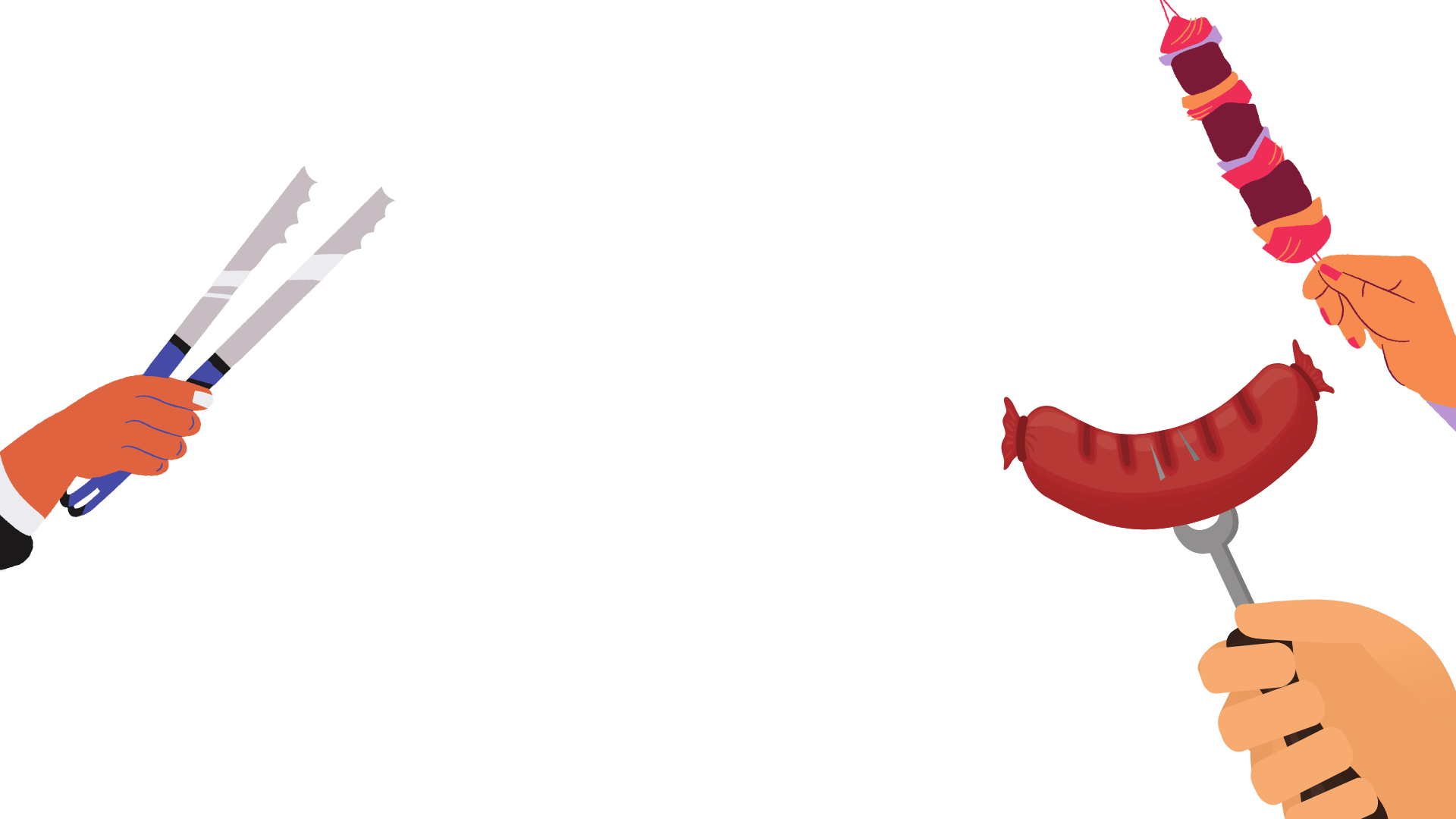 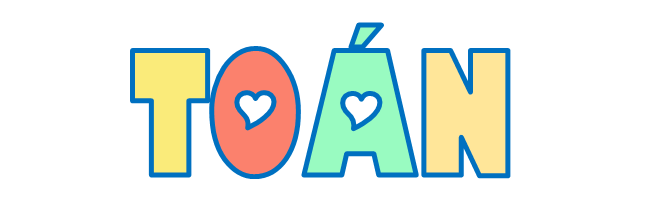 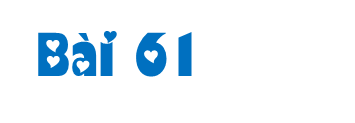 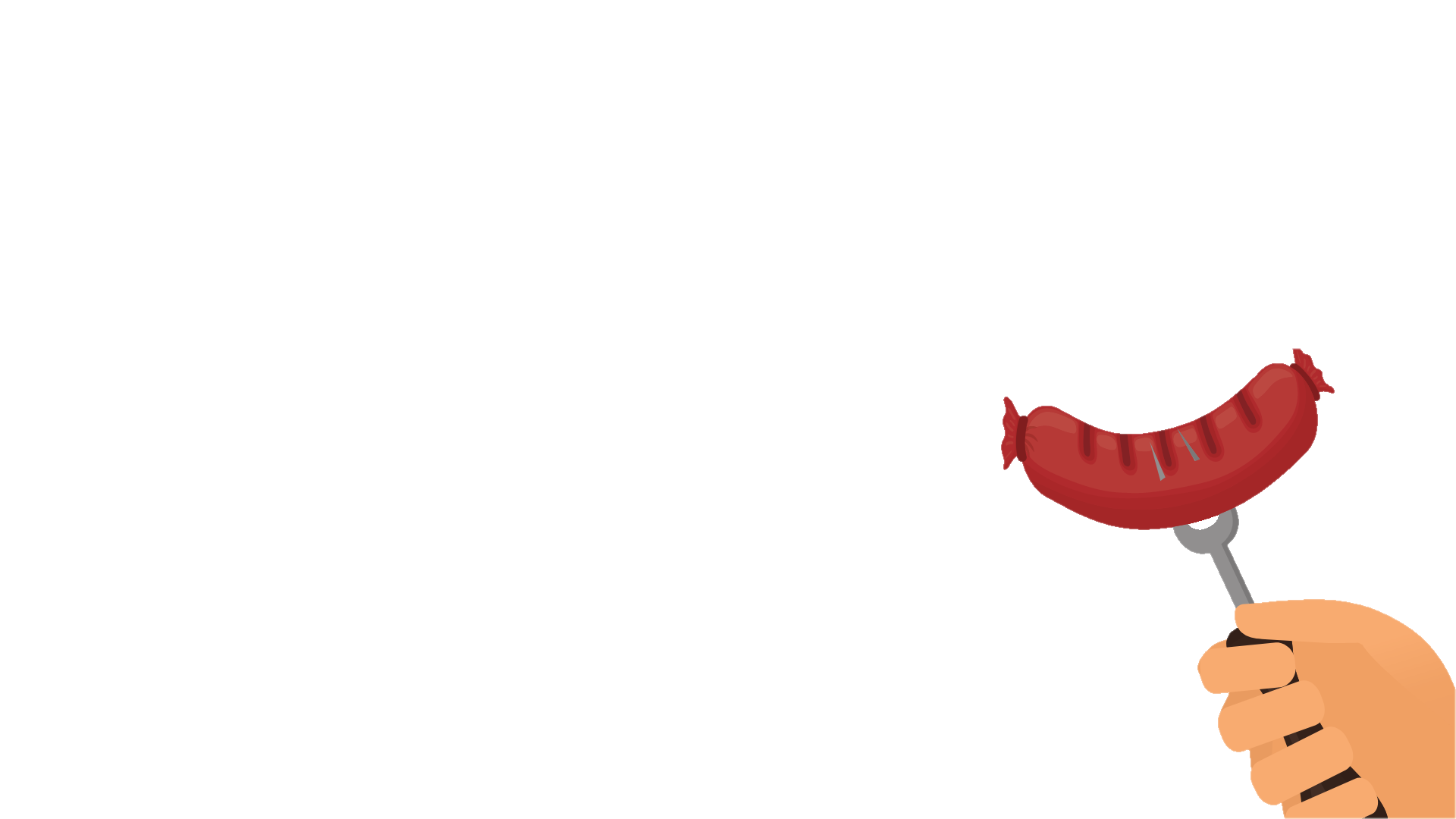 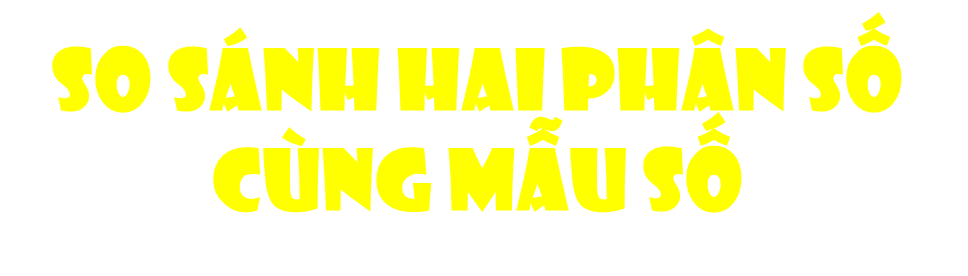 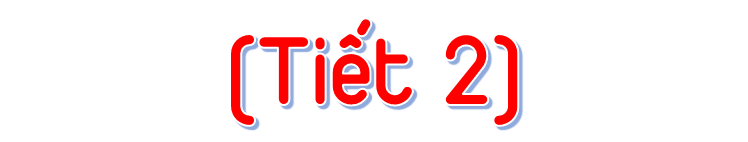 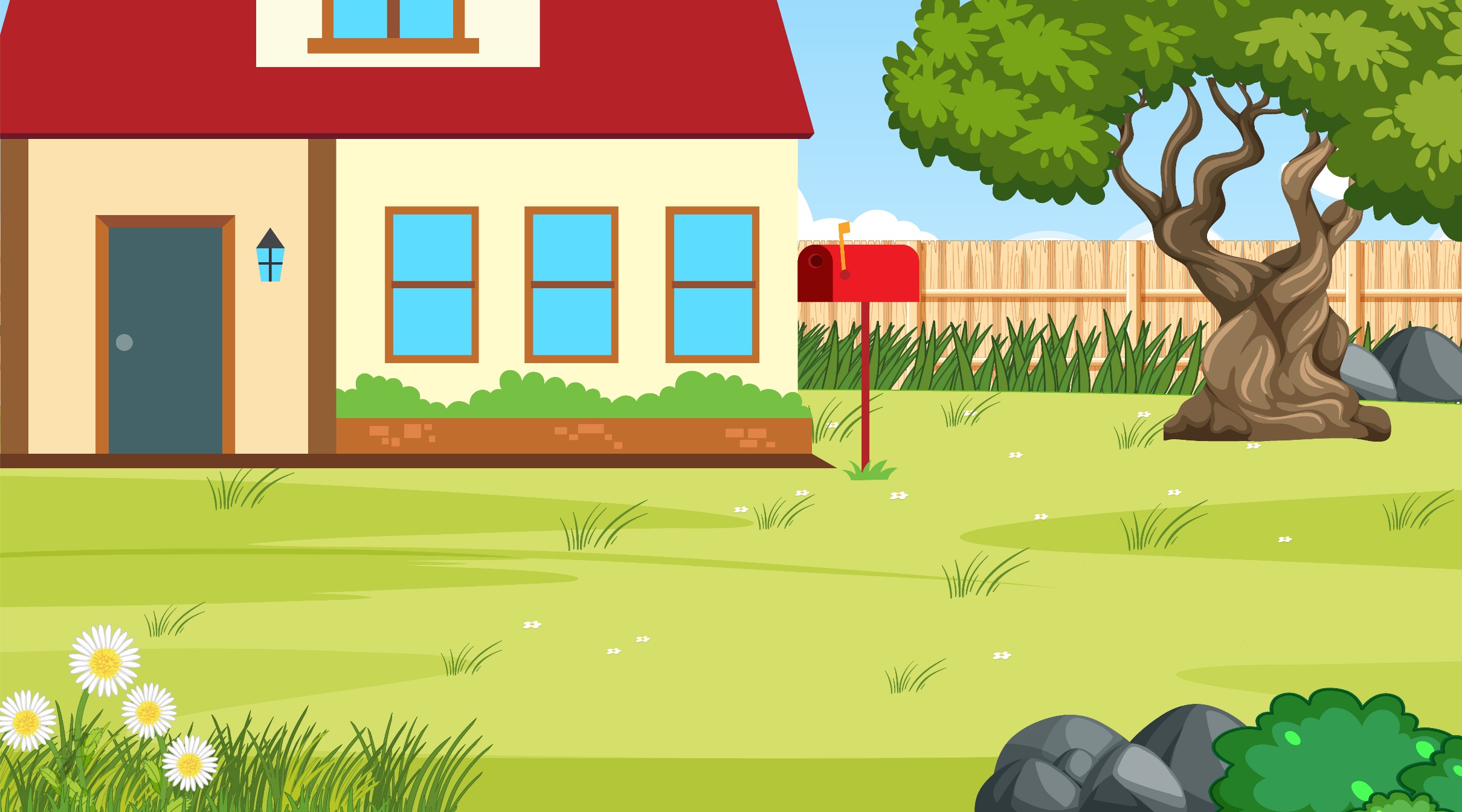 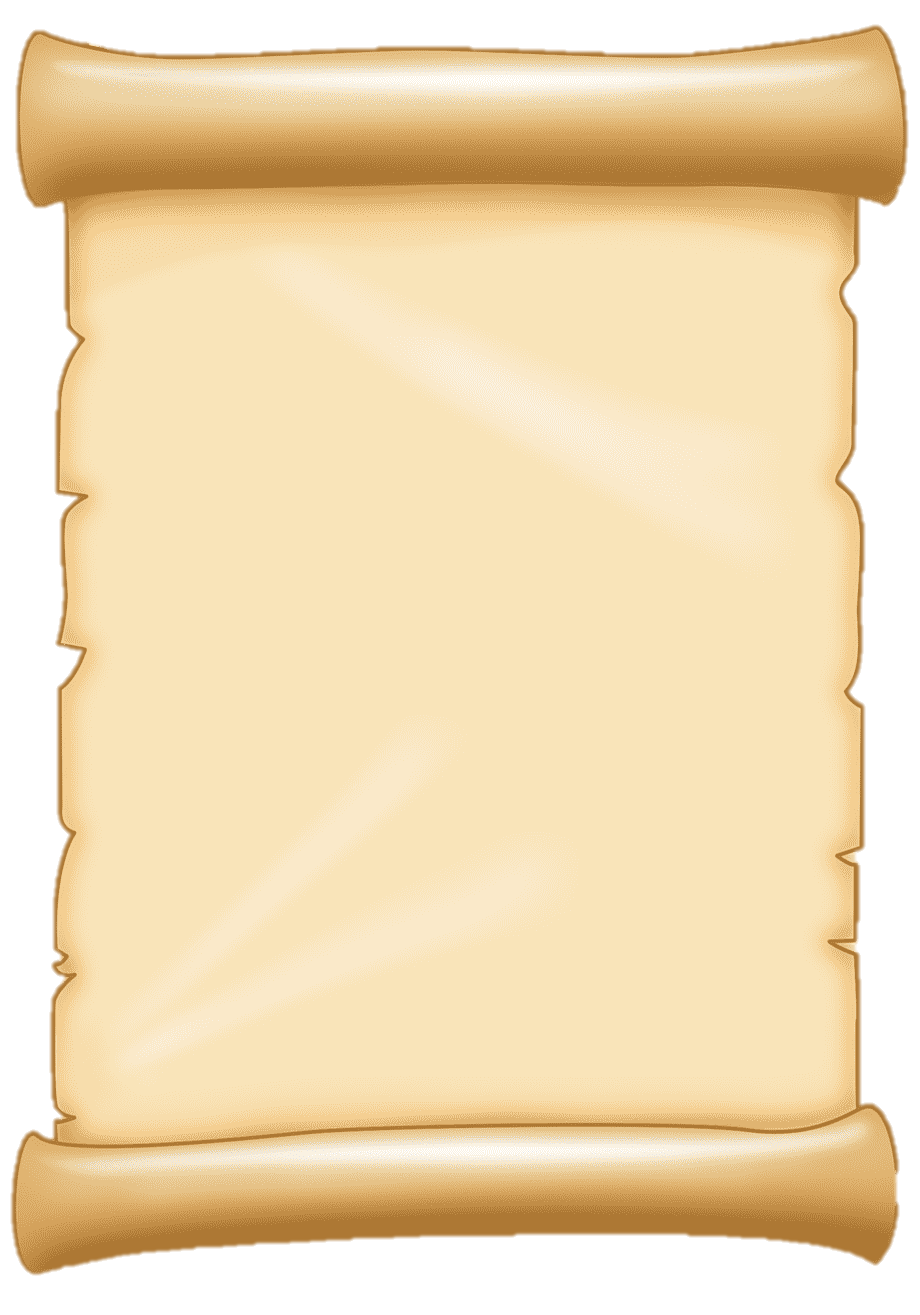 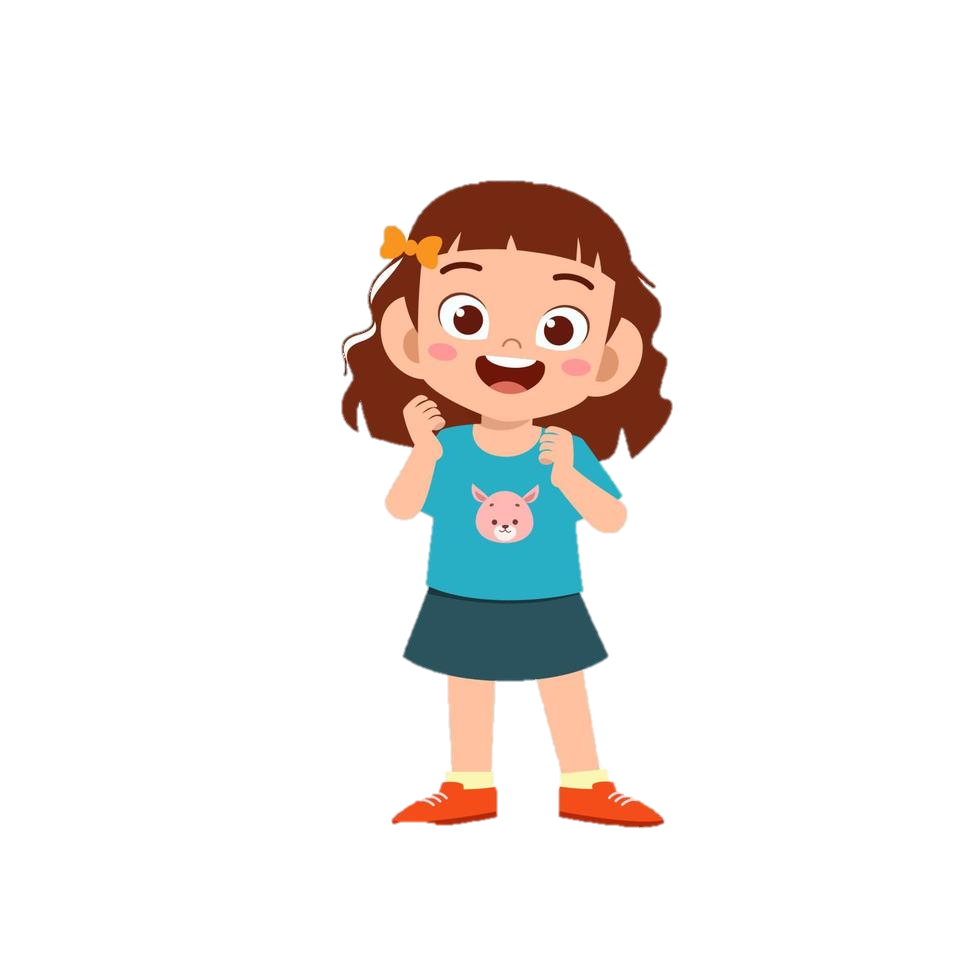 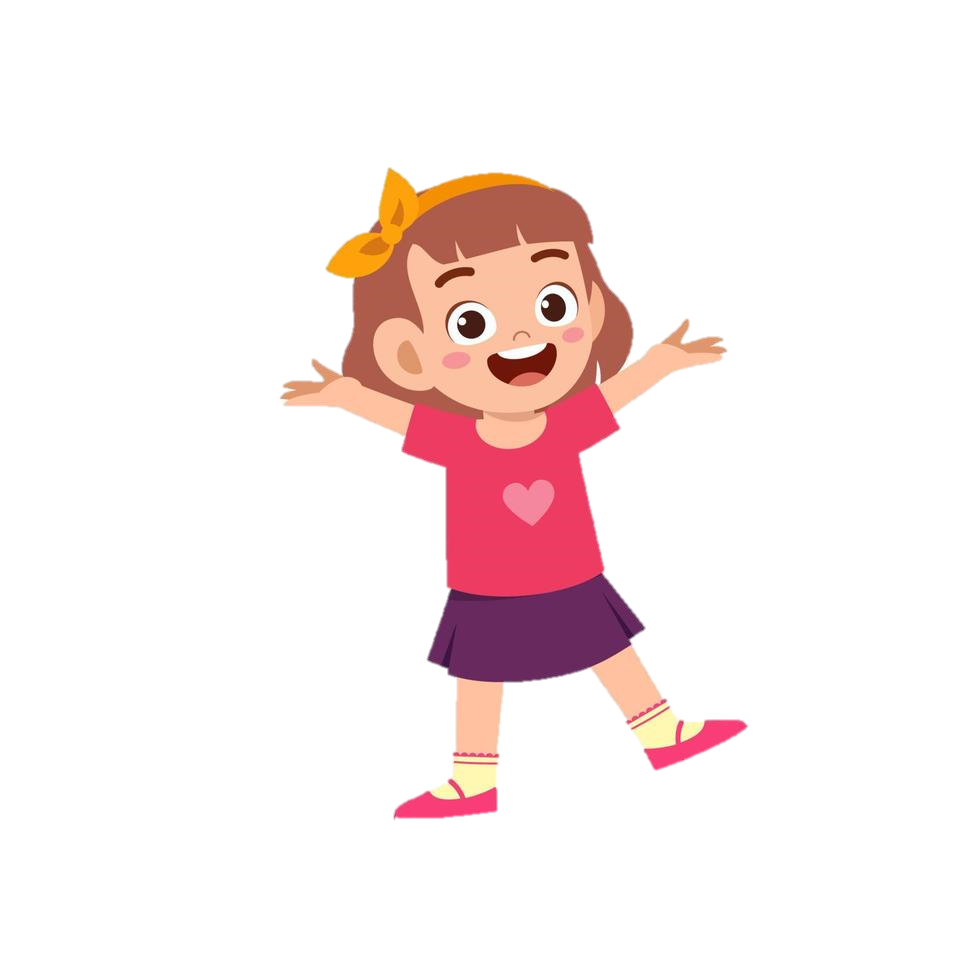 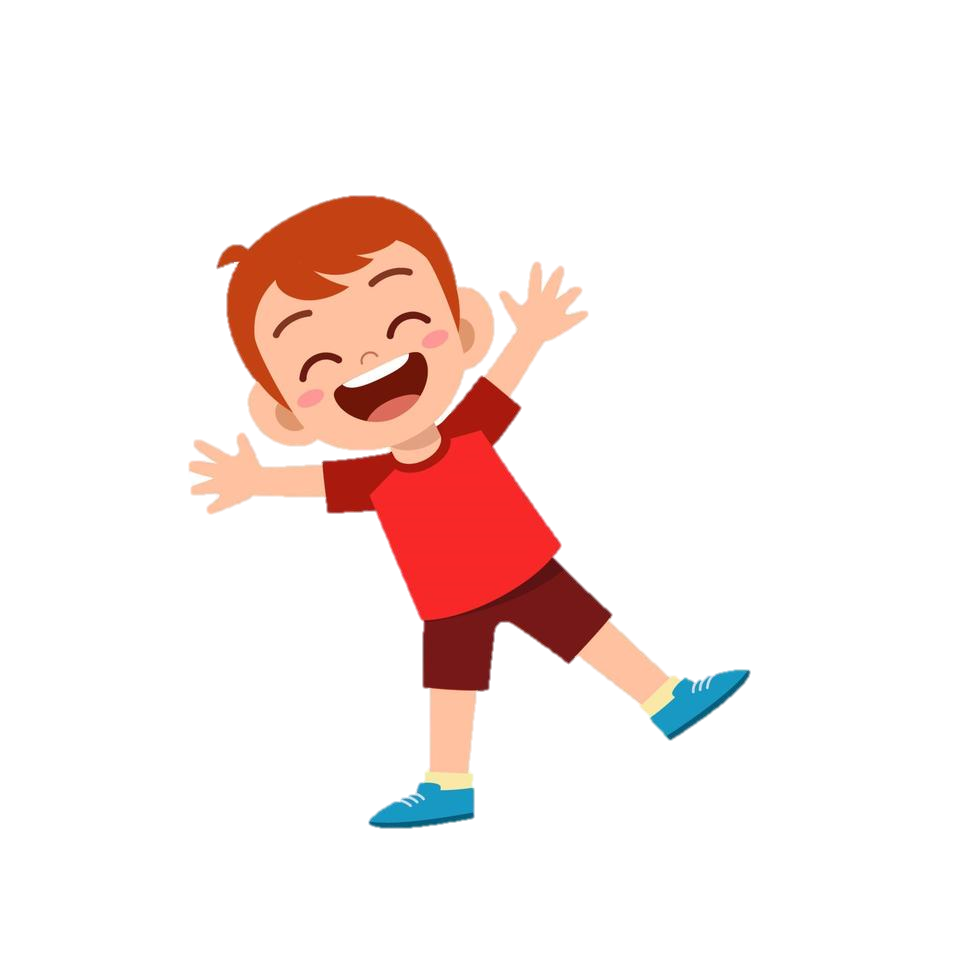 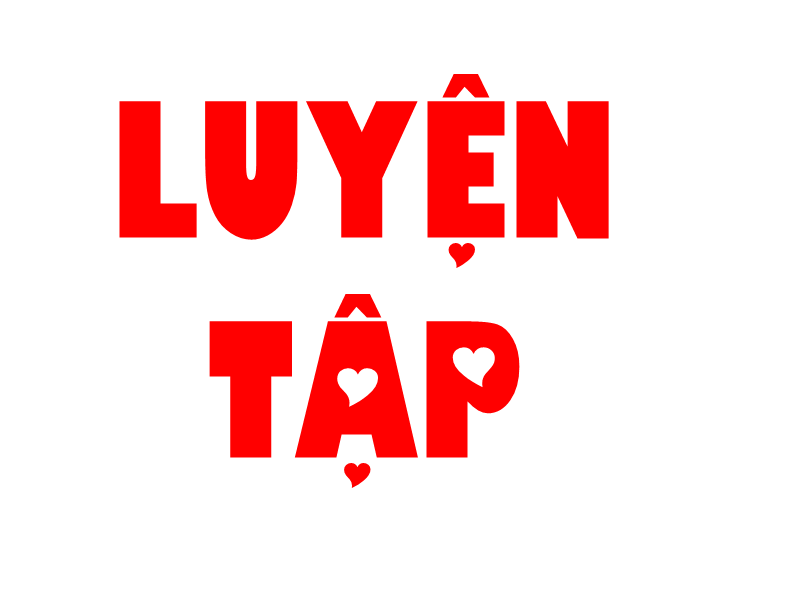 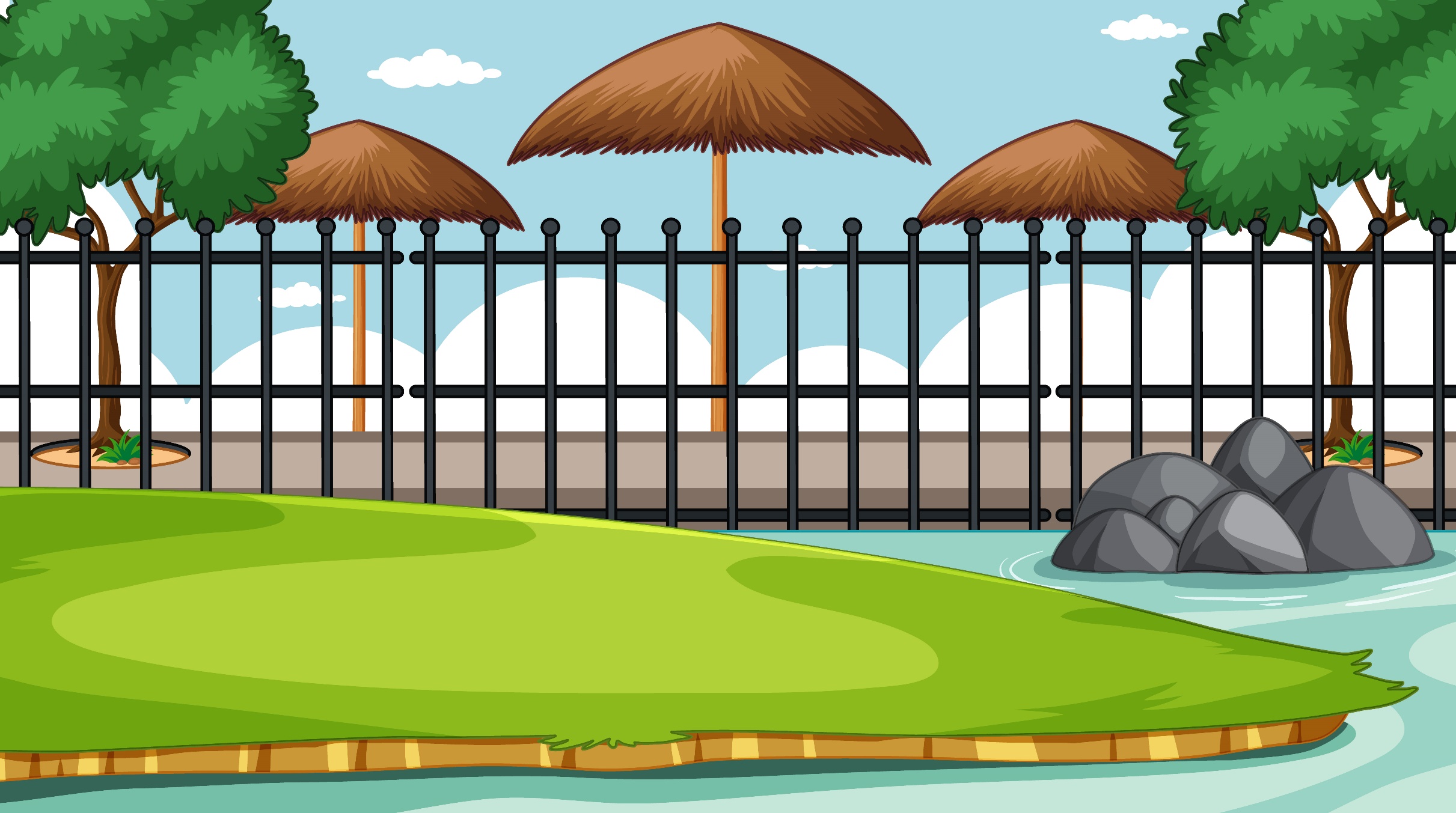 2
Đọc và thảo luận nội dung sau:
Nếu tử số bé hơn mẫu số thì phân số bé hơn 1.
Nếu tử số lớn hơn mẫu số thì phân số lớn hơn 1.
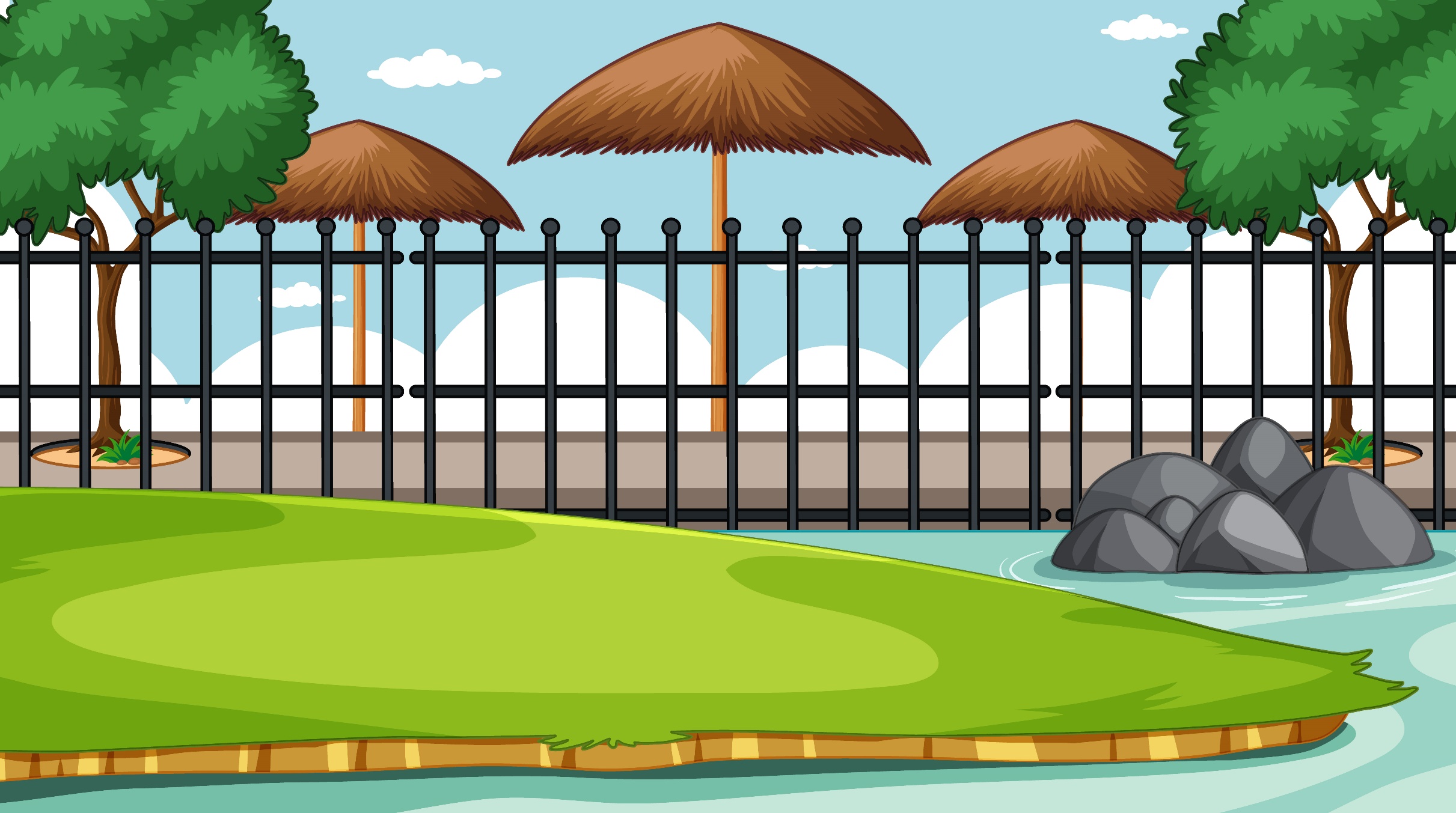 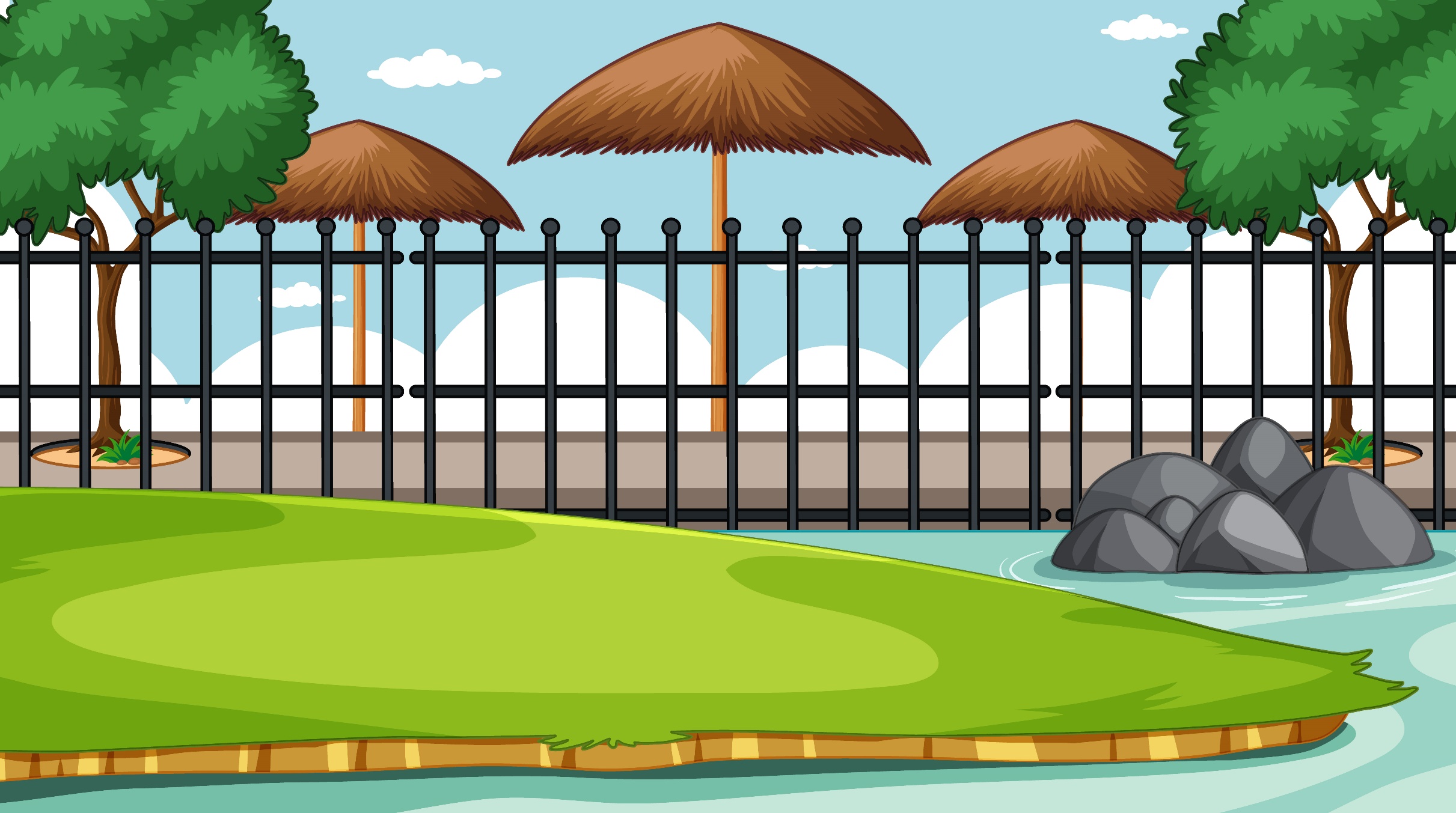 b) So sánh các phân số sau với 1:
1
2
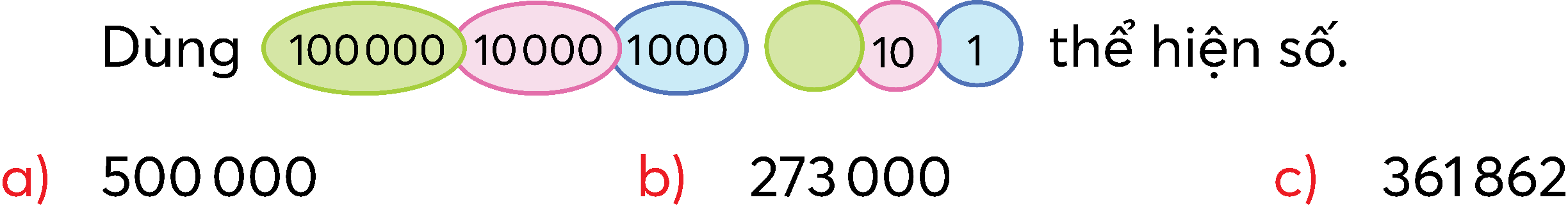 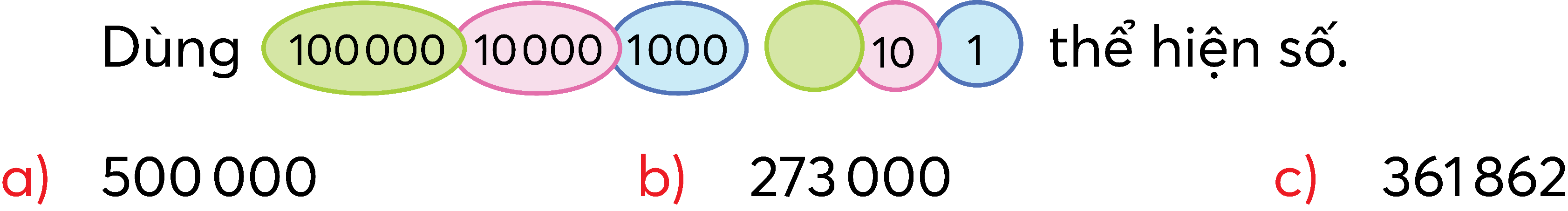 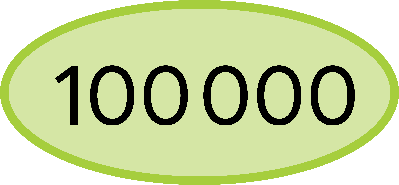 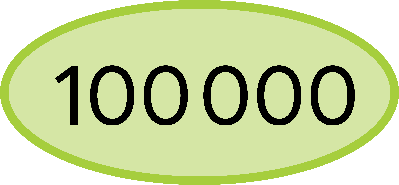 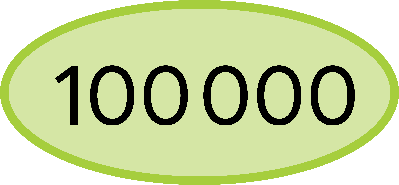 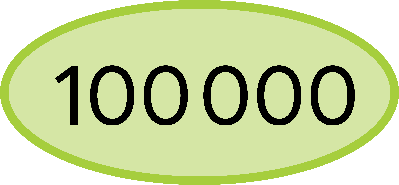 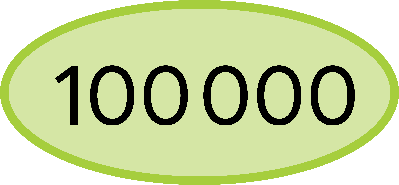 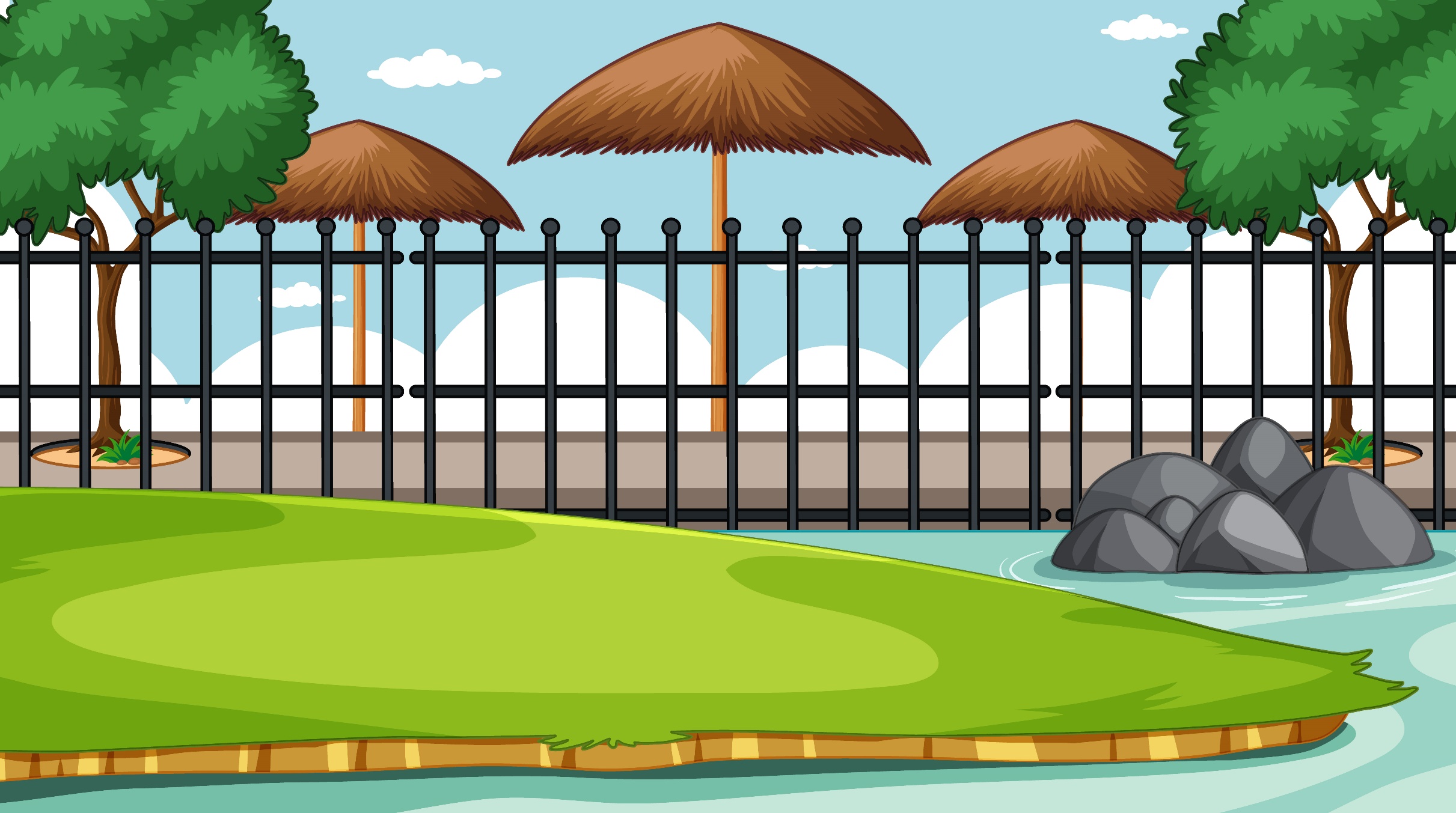 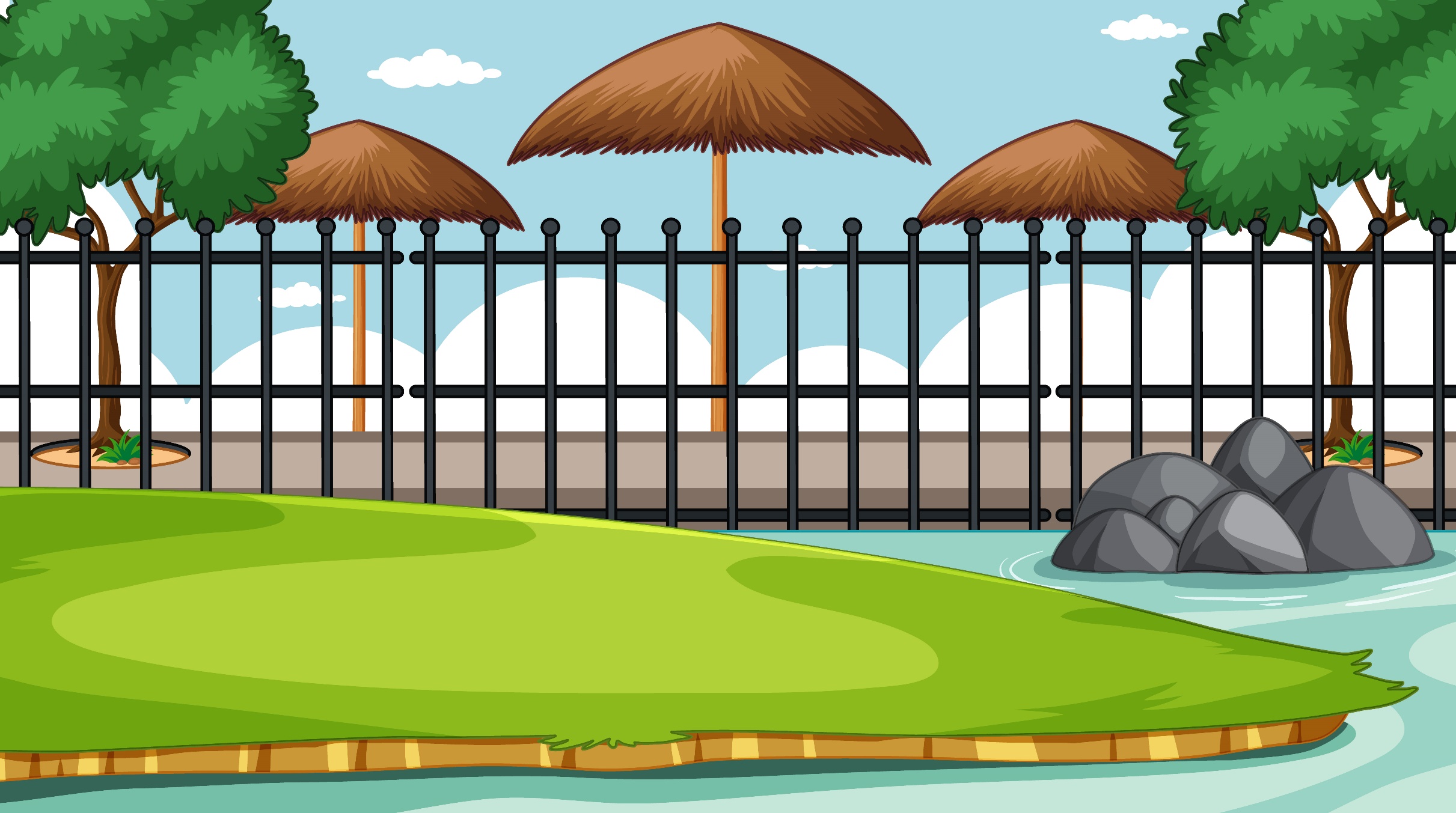 c) Viết ba phân số bé hơn 1, ba phân số lớn hơn 1, ba phân số bằng 1.
2
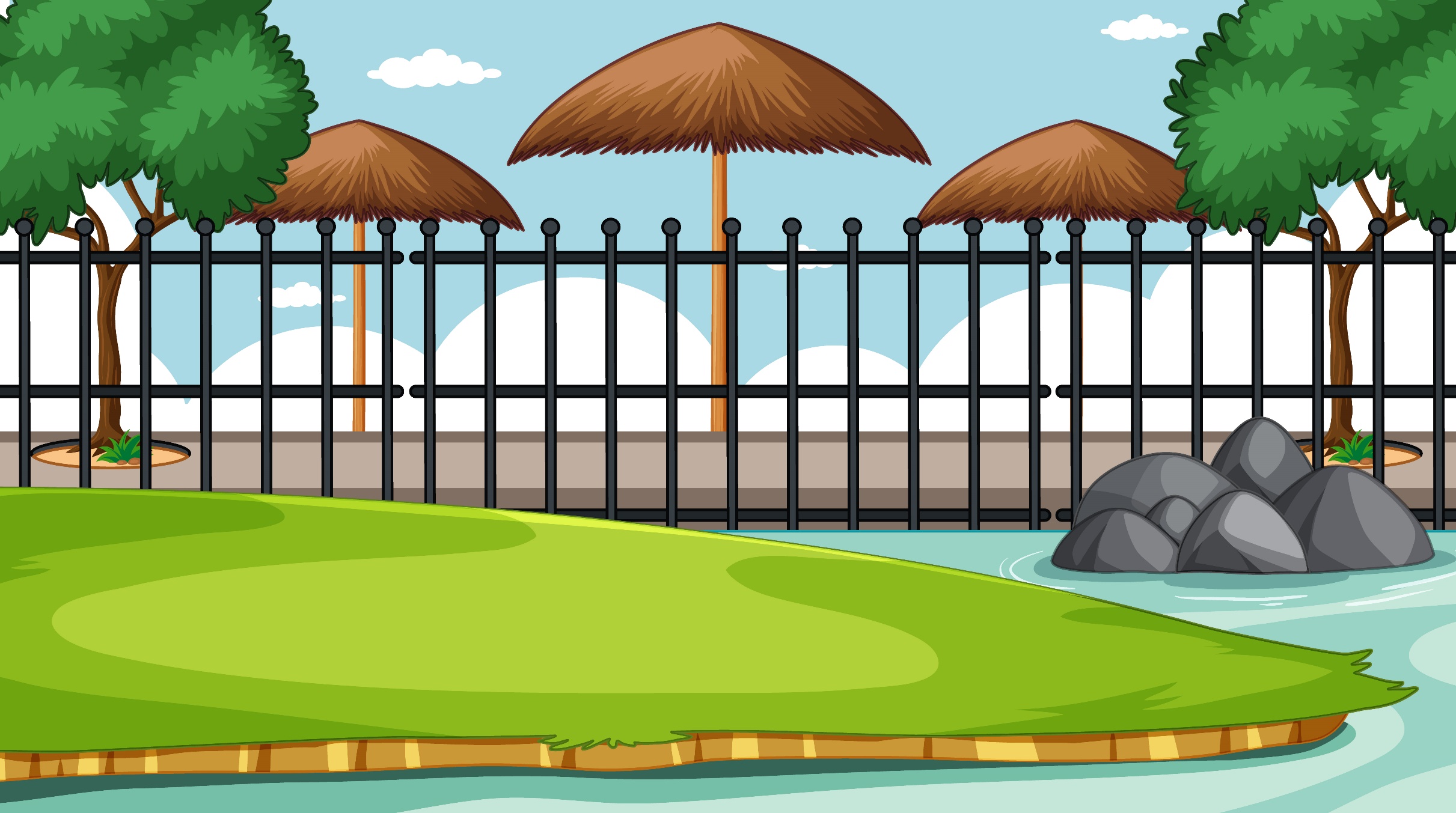 Viết các phân số sau theo thứ tự từ bé đến lớn:
3
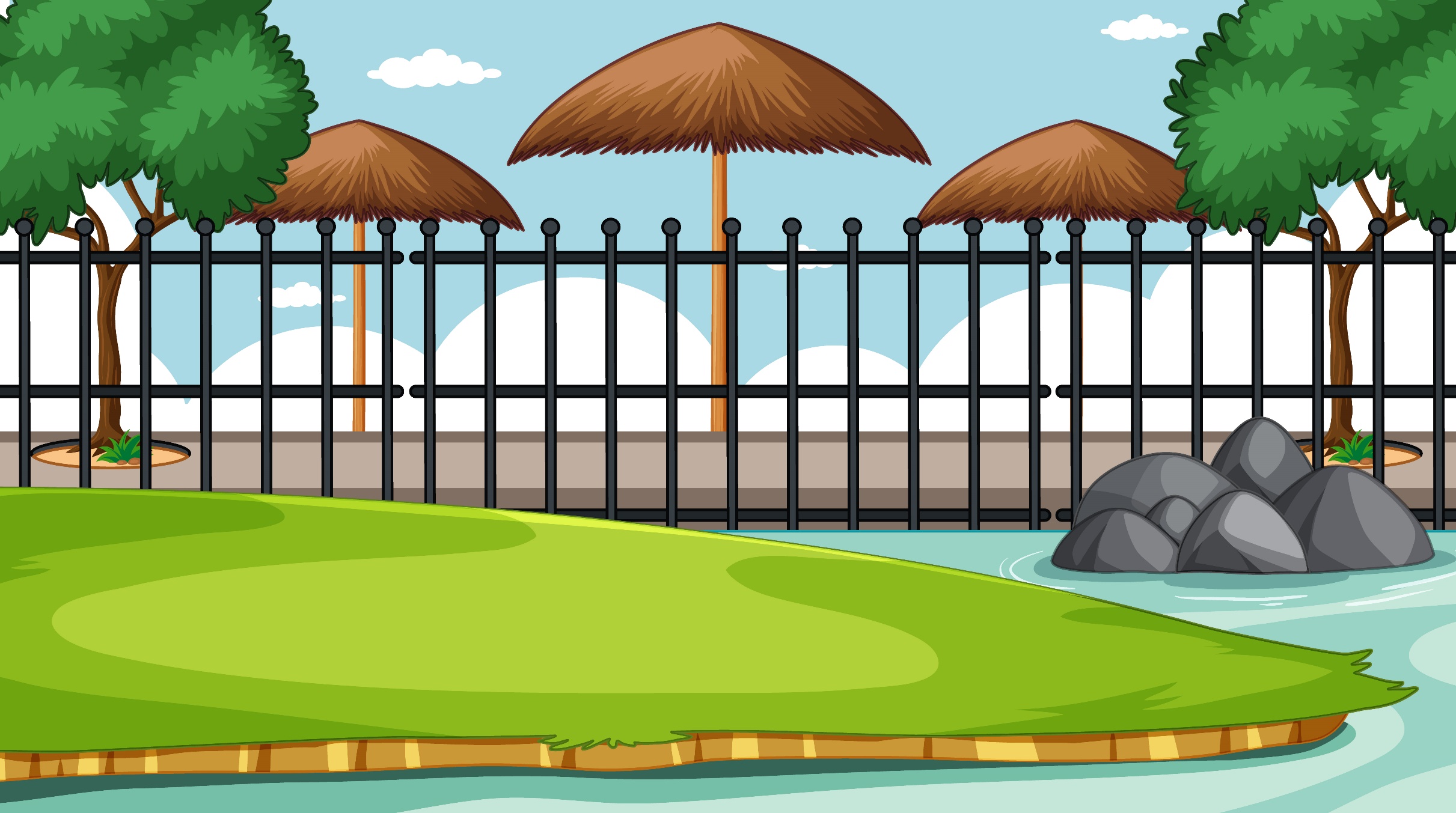 4
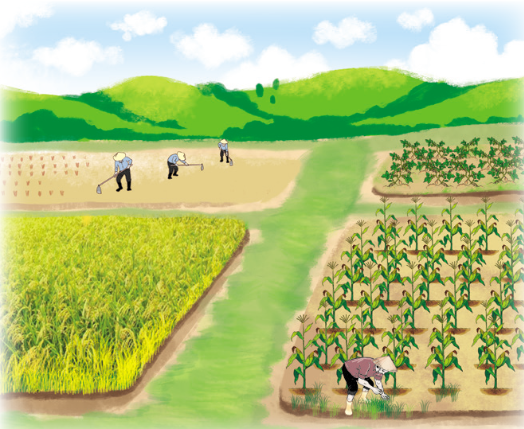 Vậy bác Sáu trồng lúa chiếm nhiều diện tích nhất, trồng khoai chiếm ít diện tích nhất.
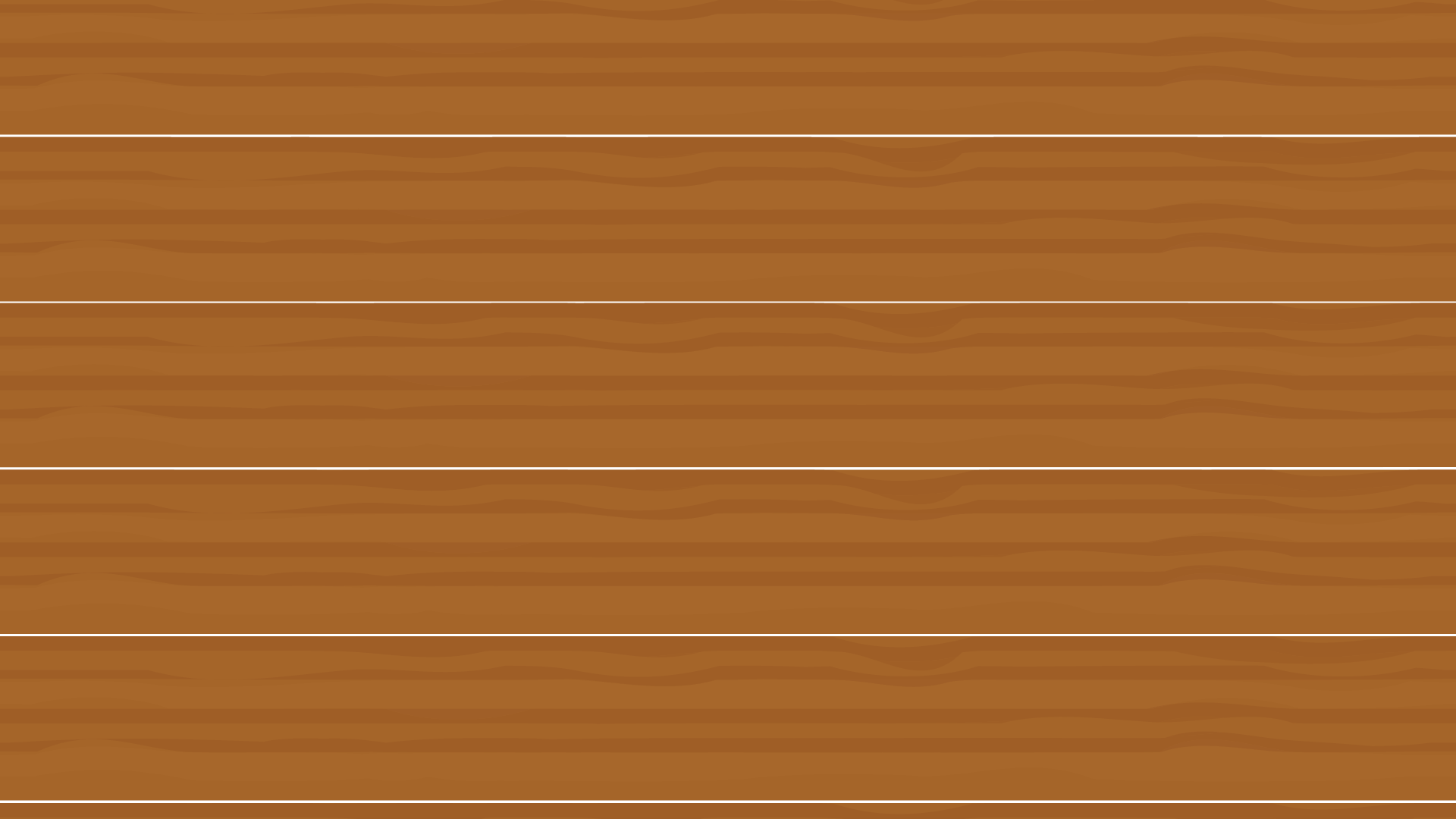 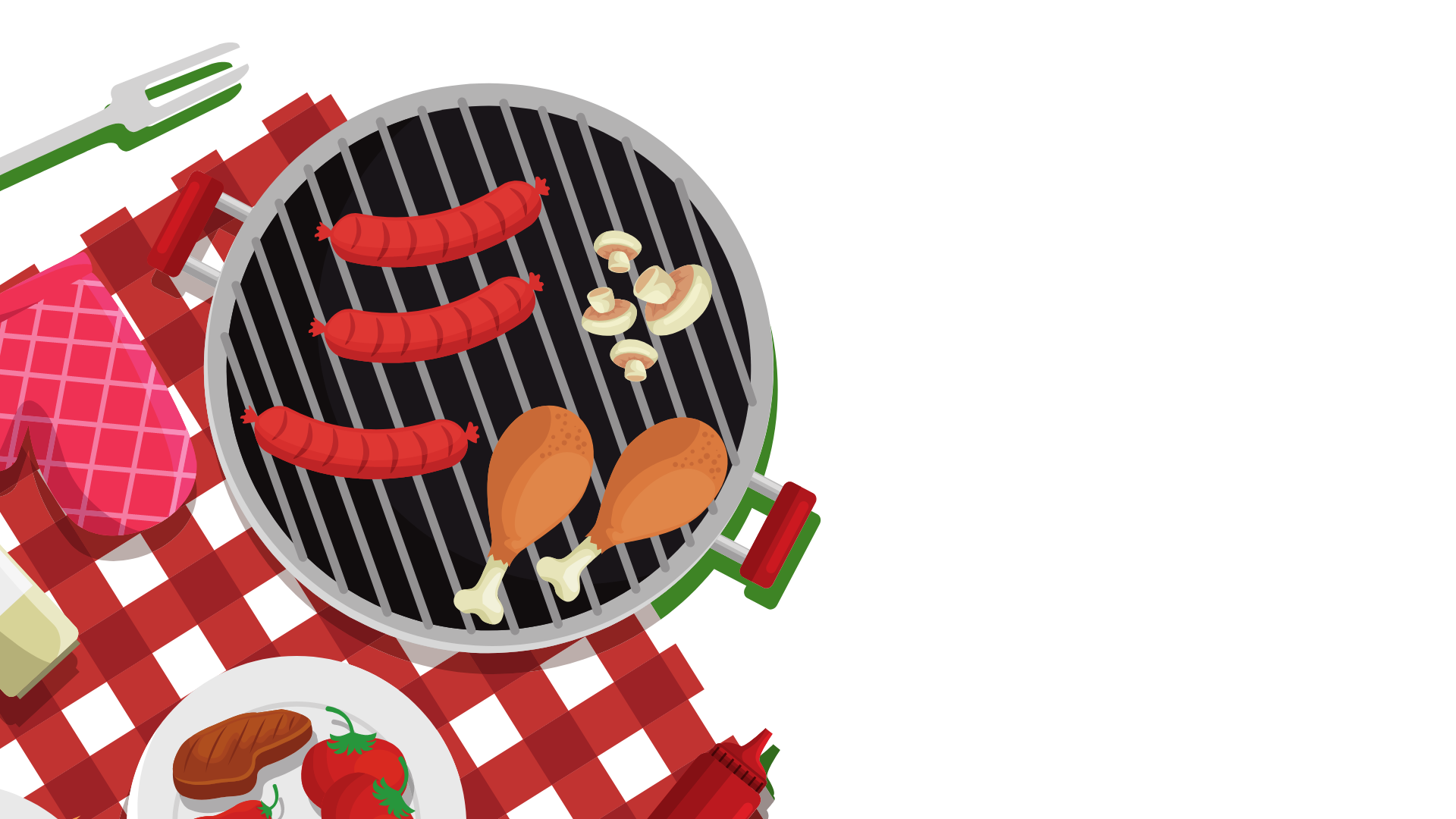 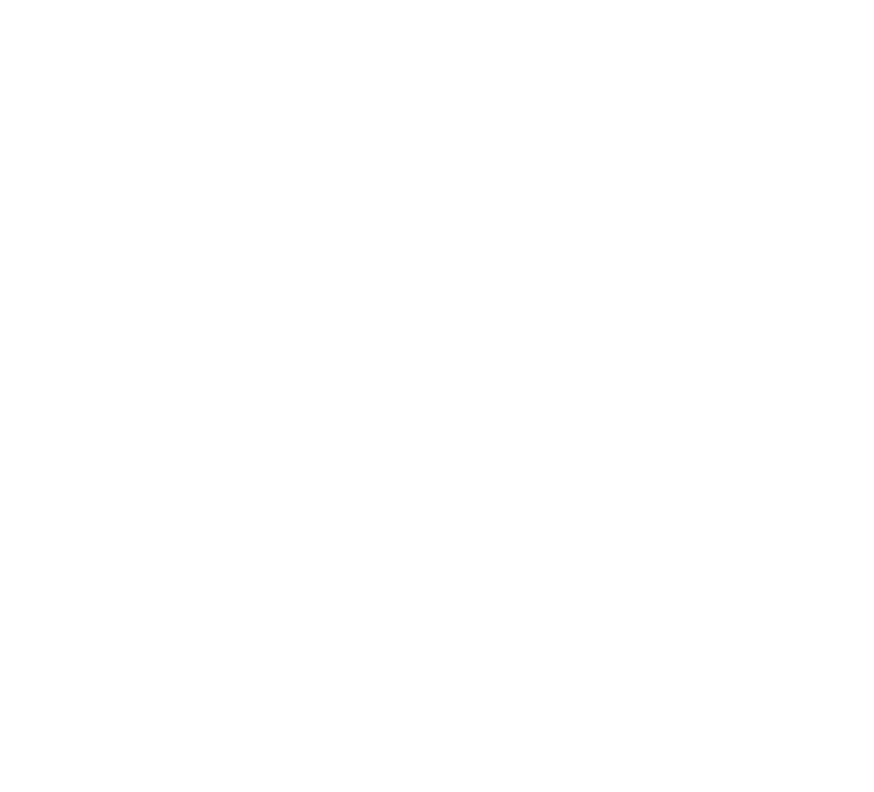 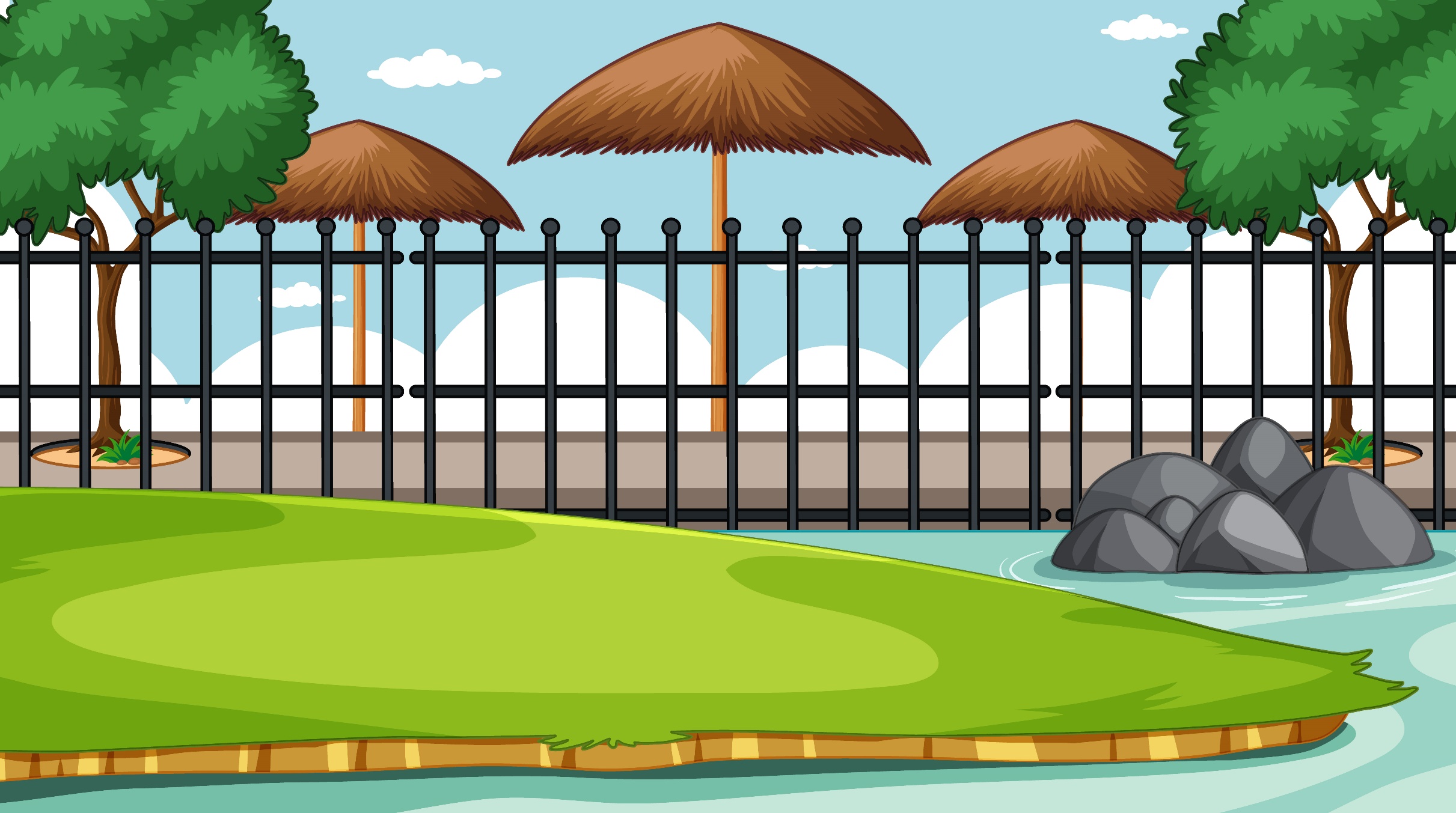 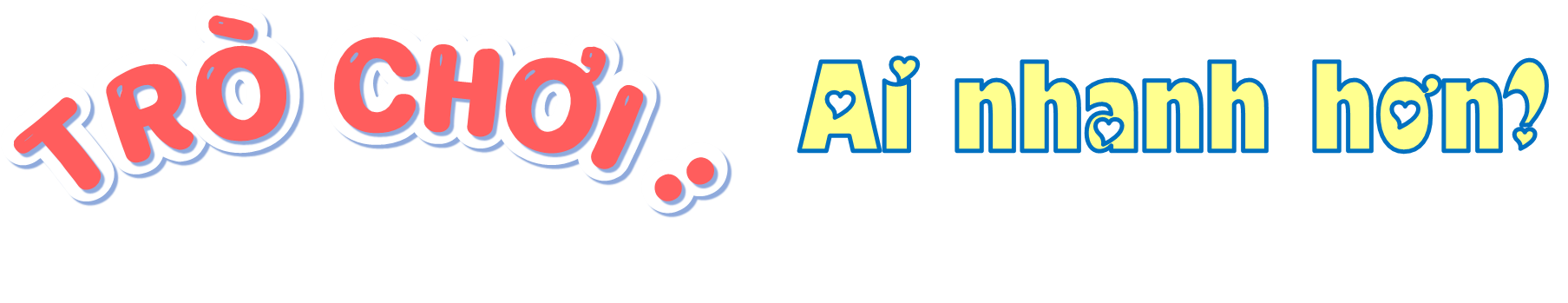 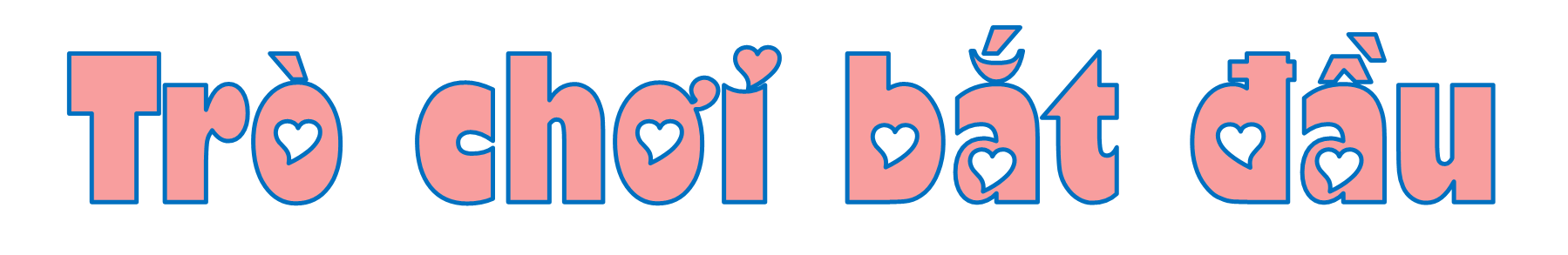 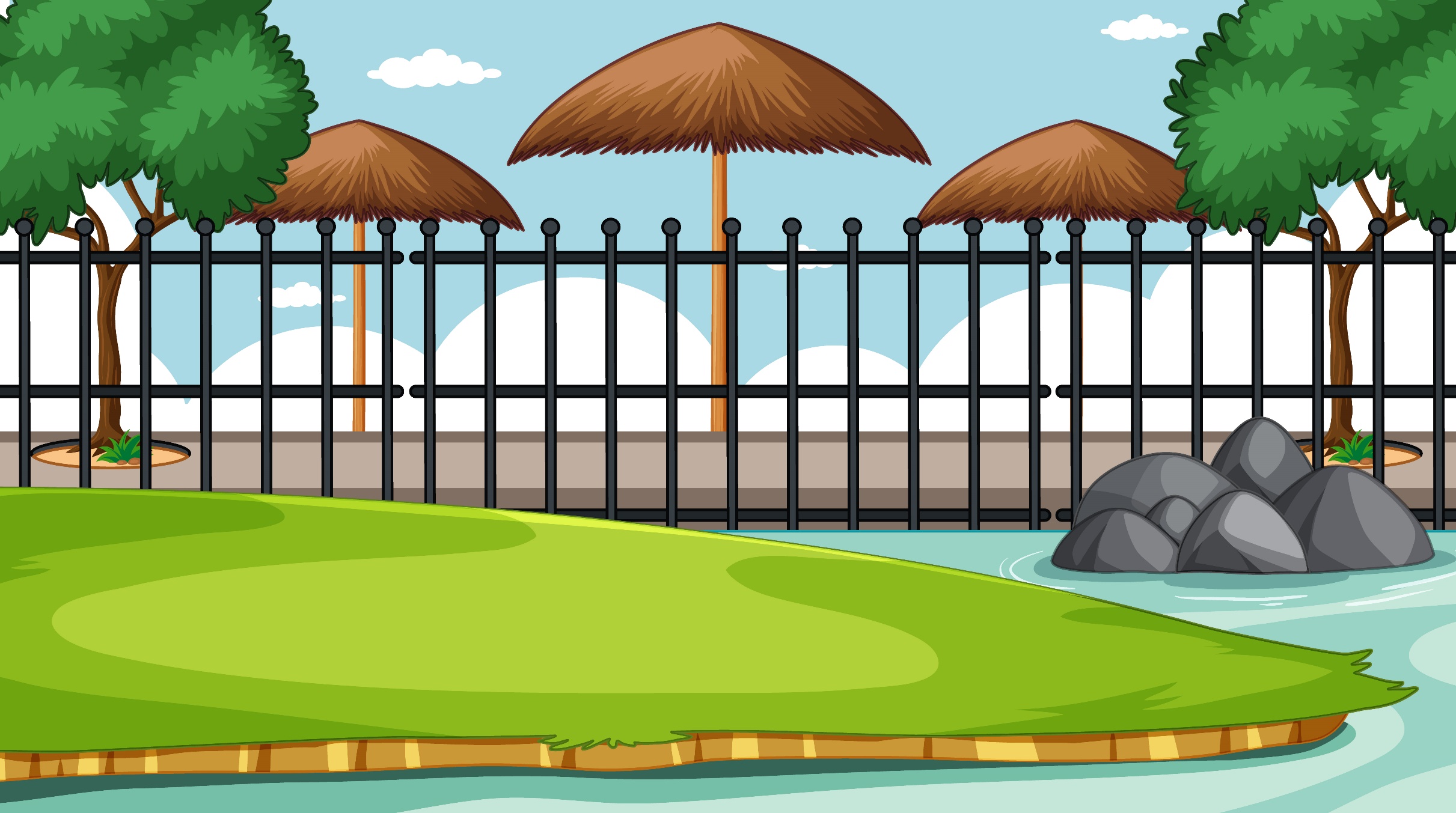 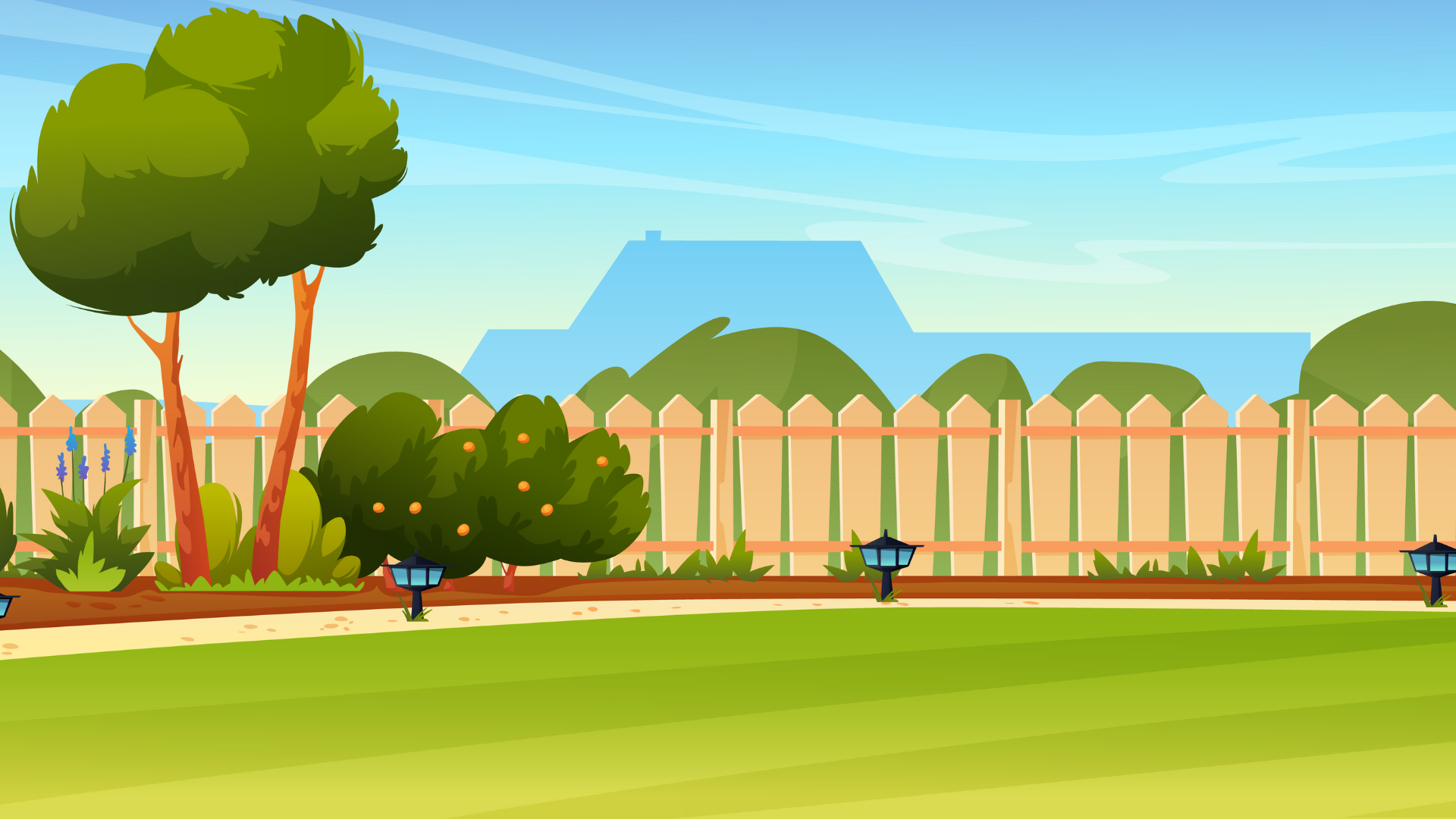 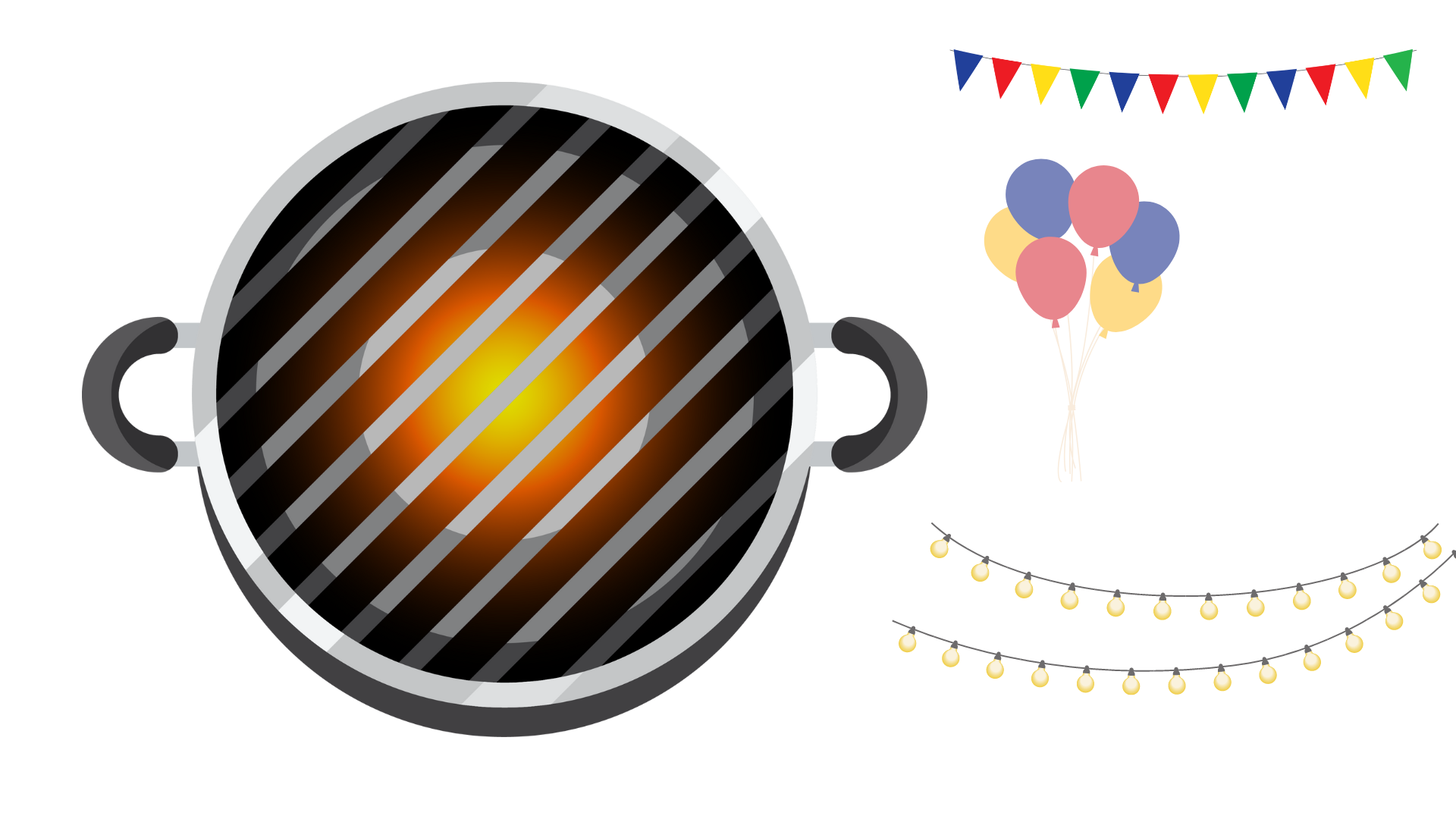 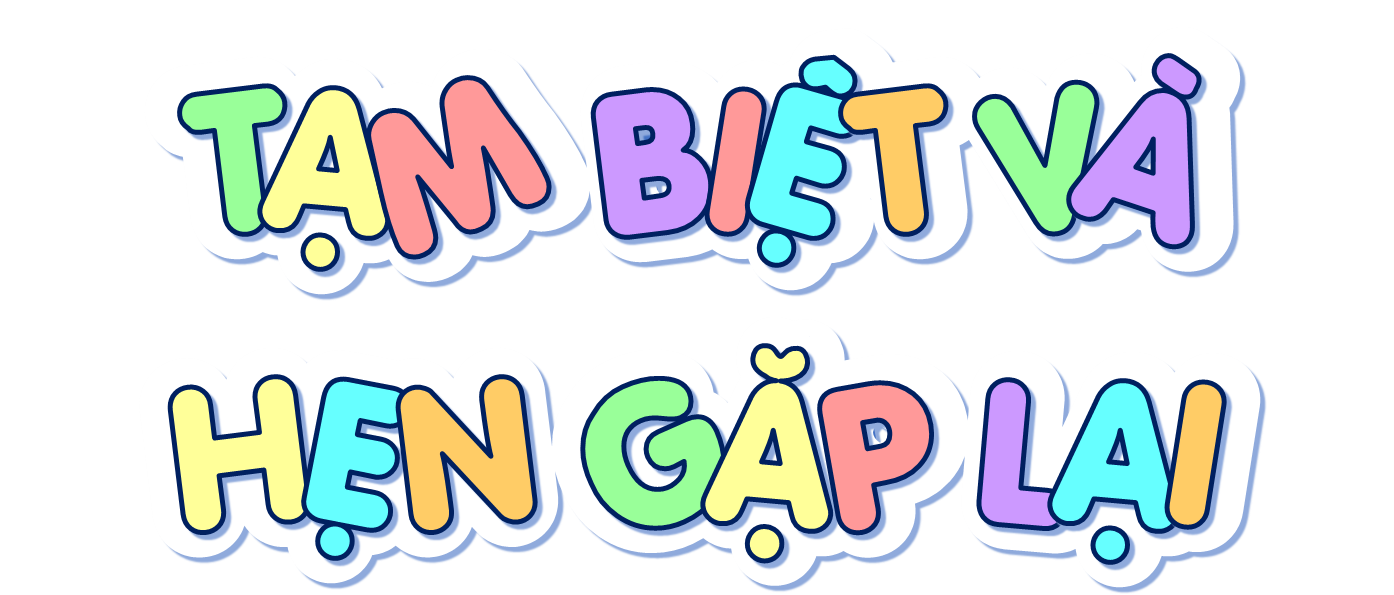 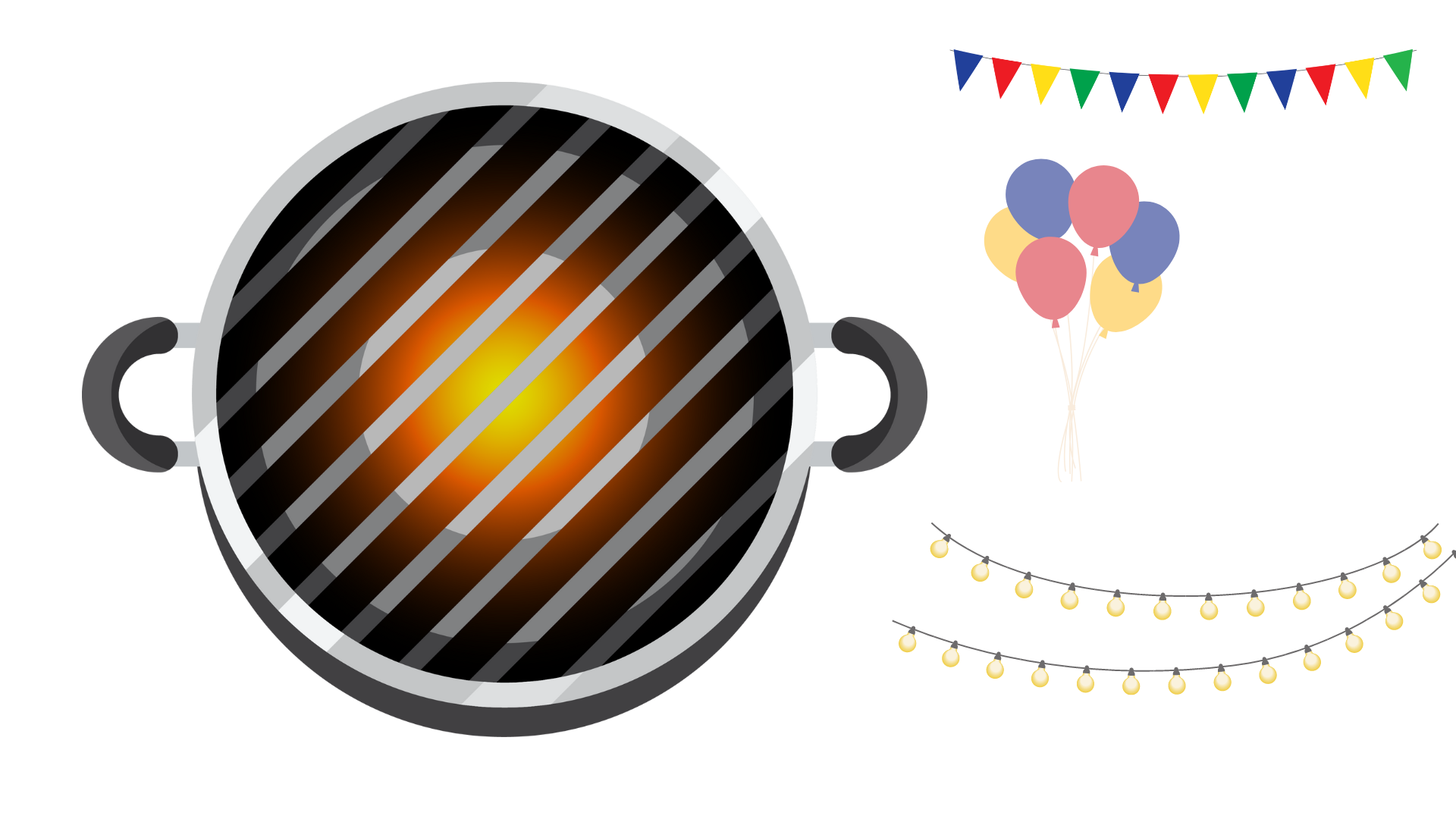 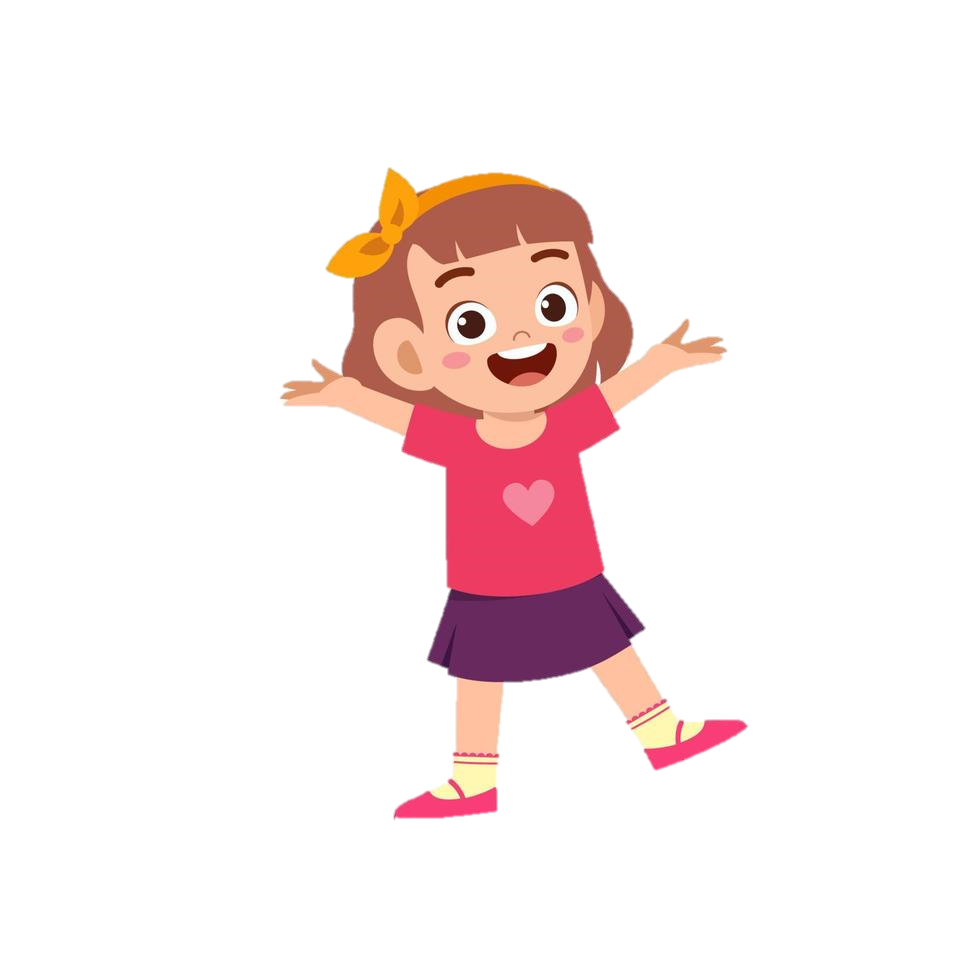 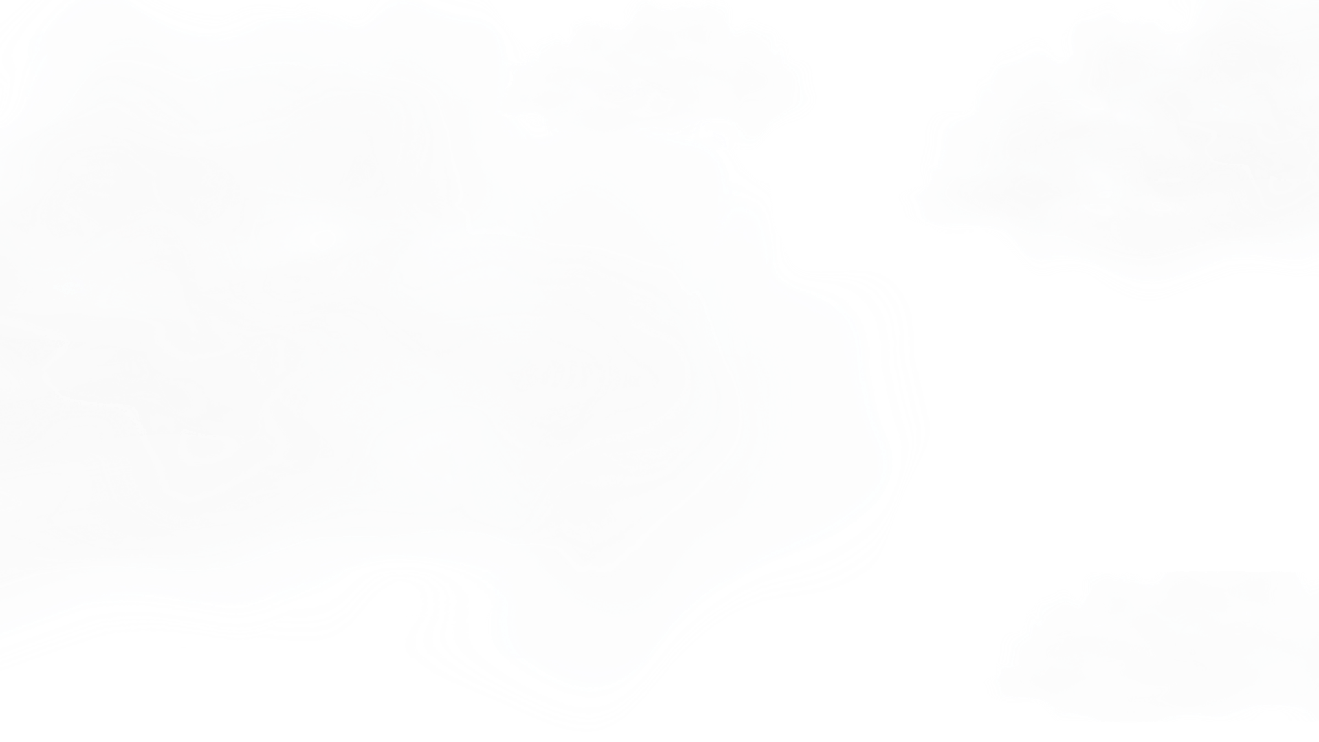 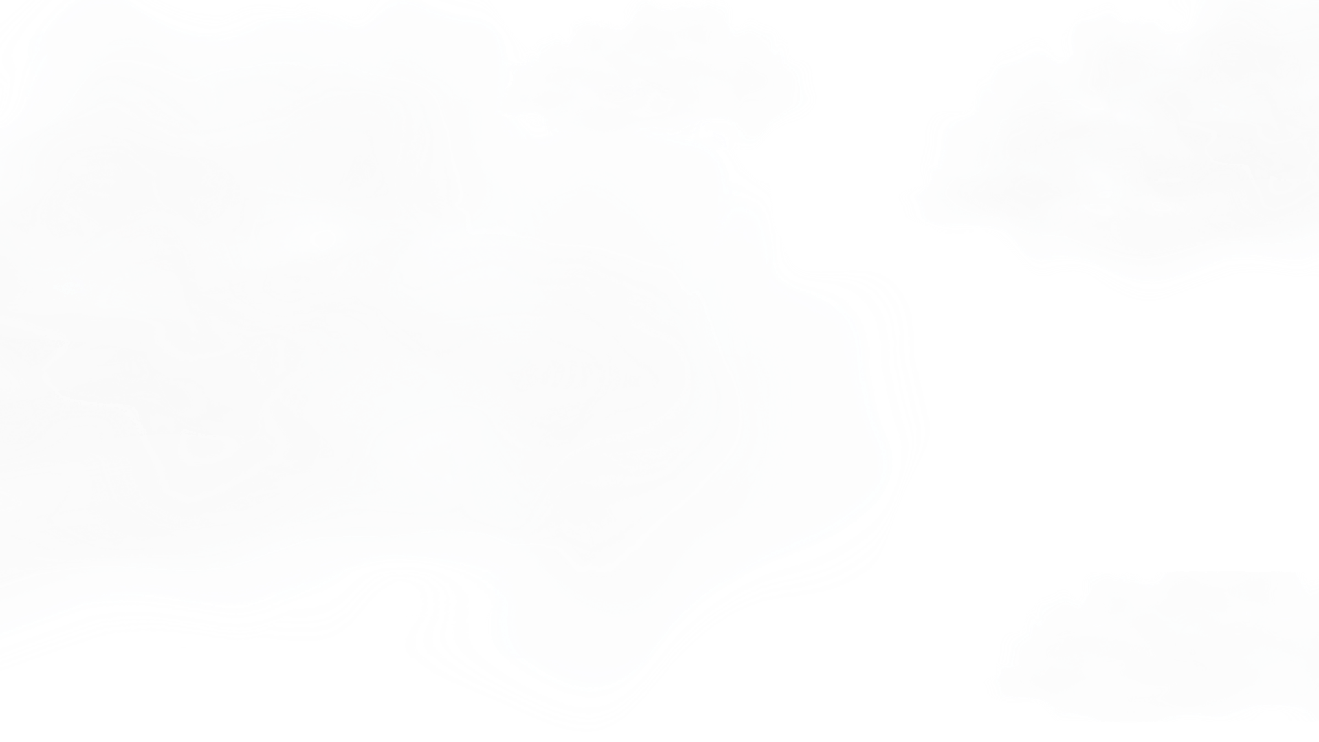 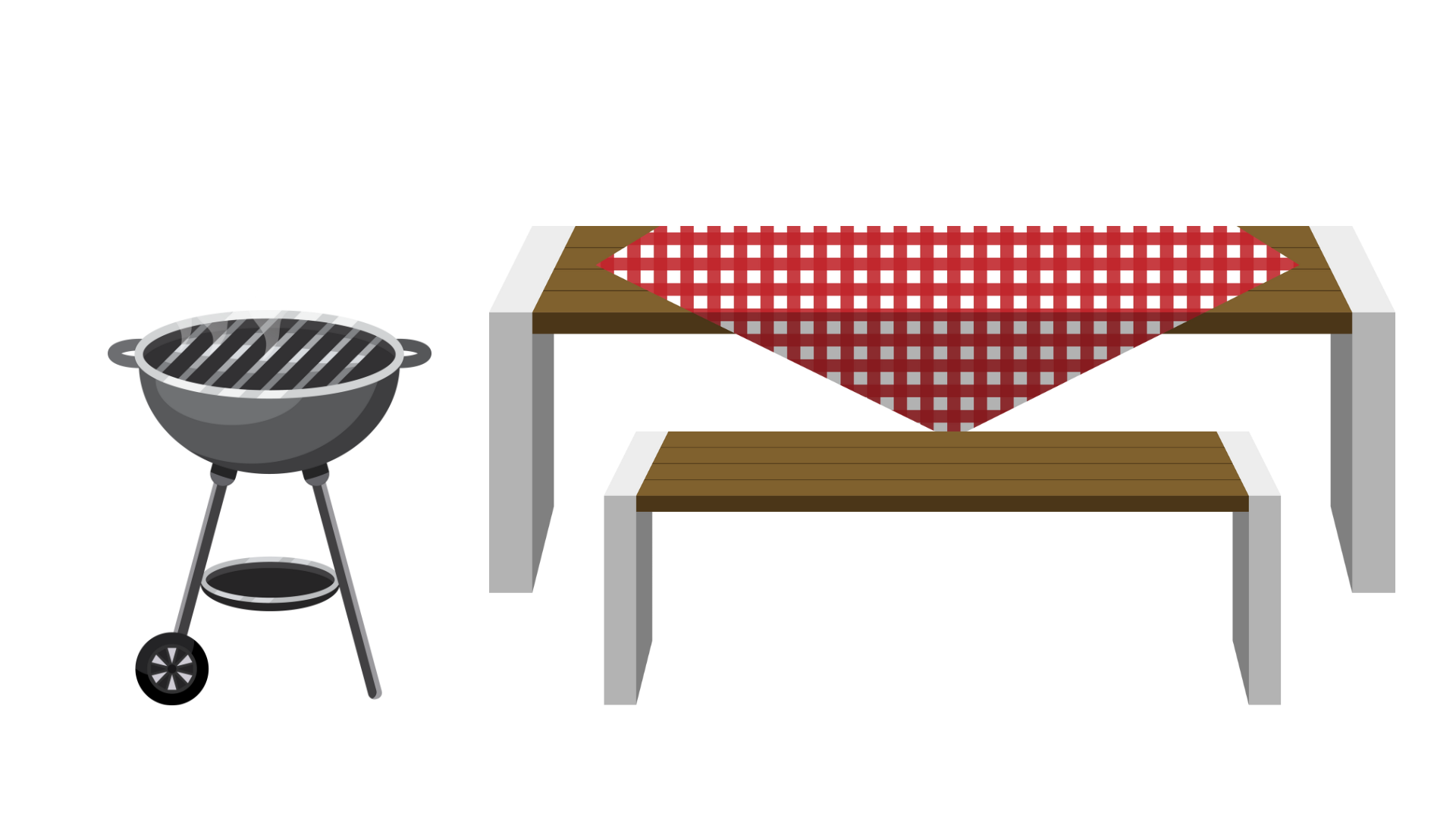 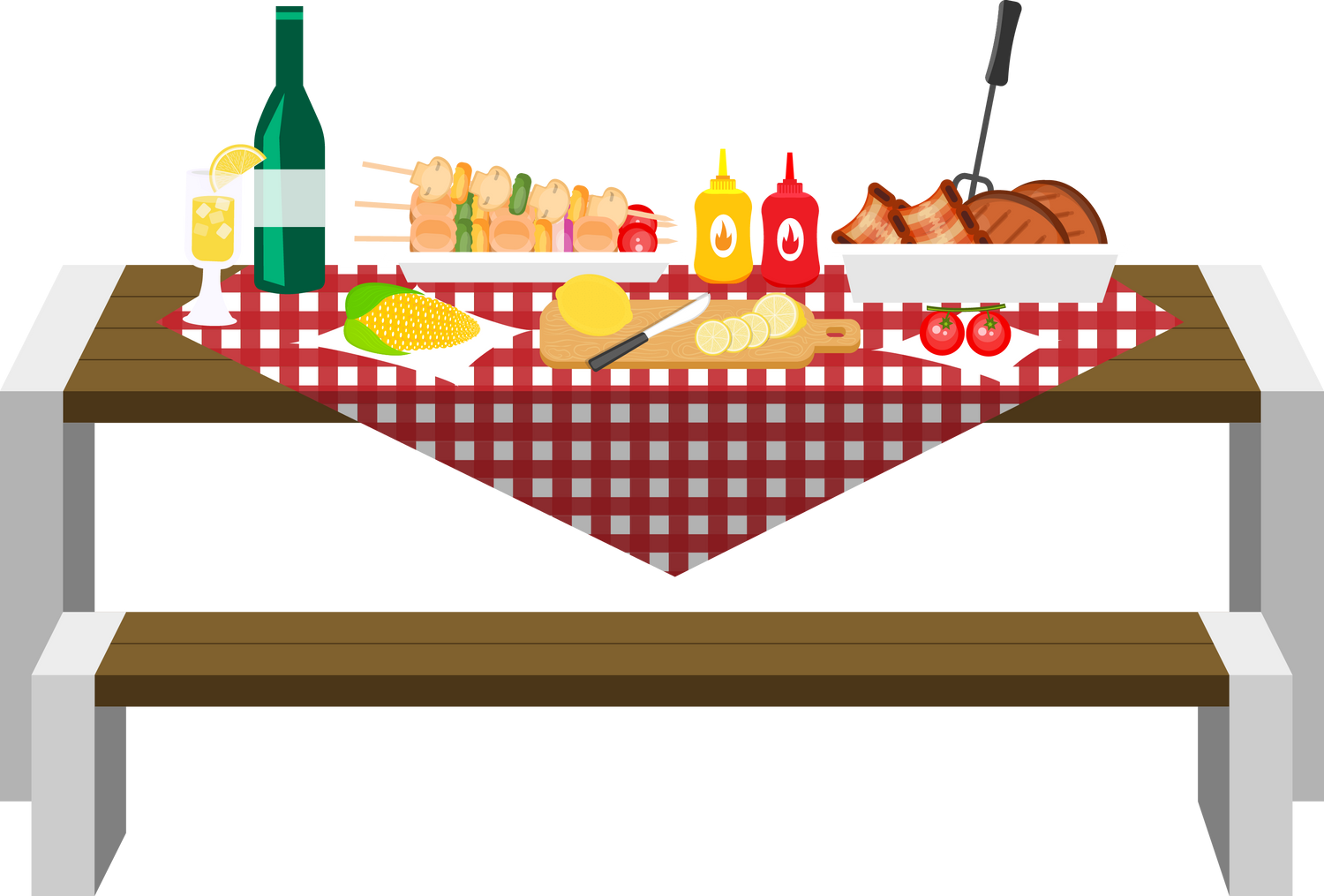 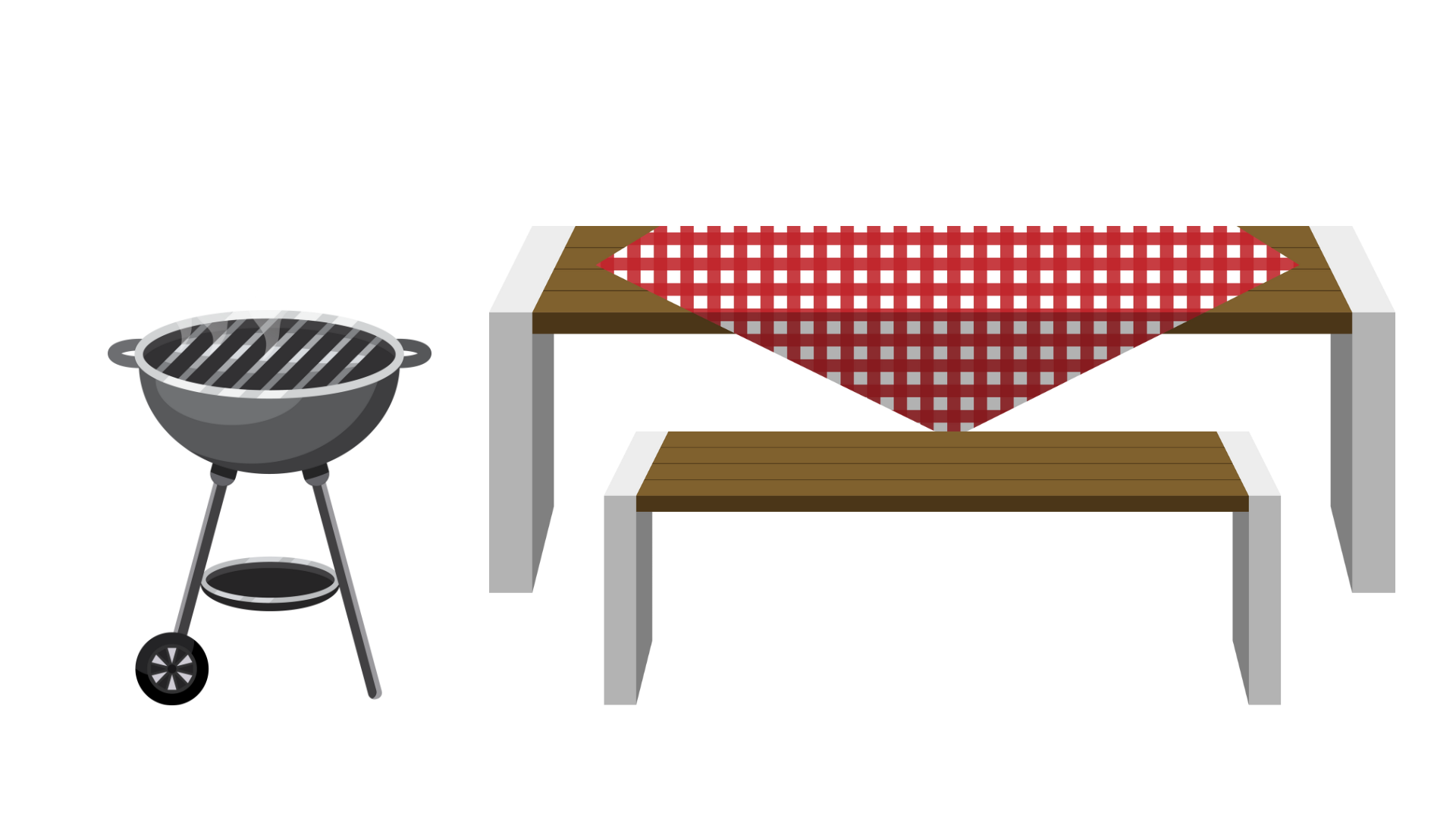 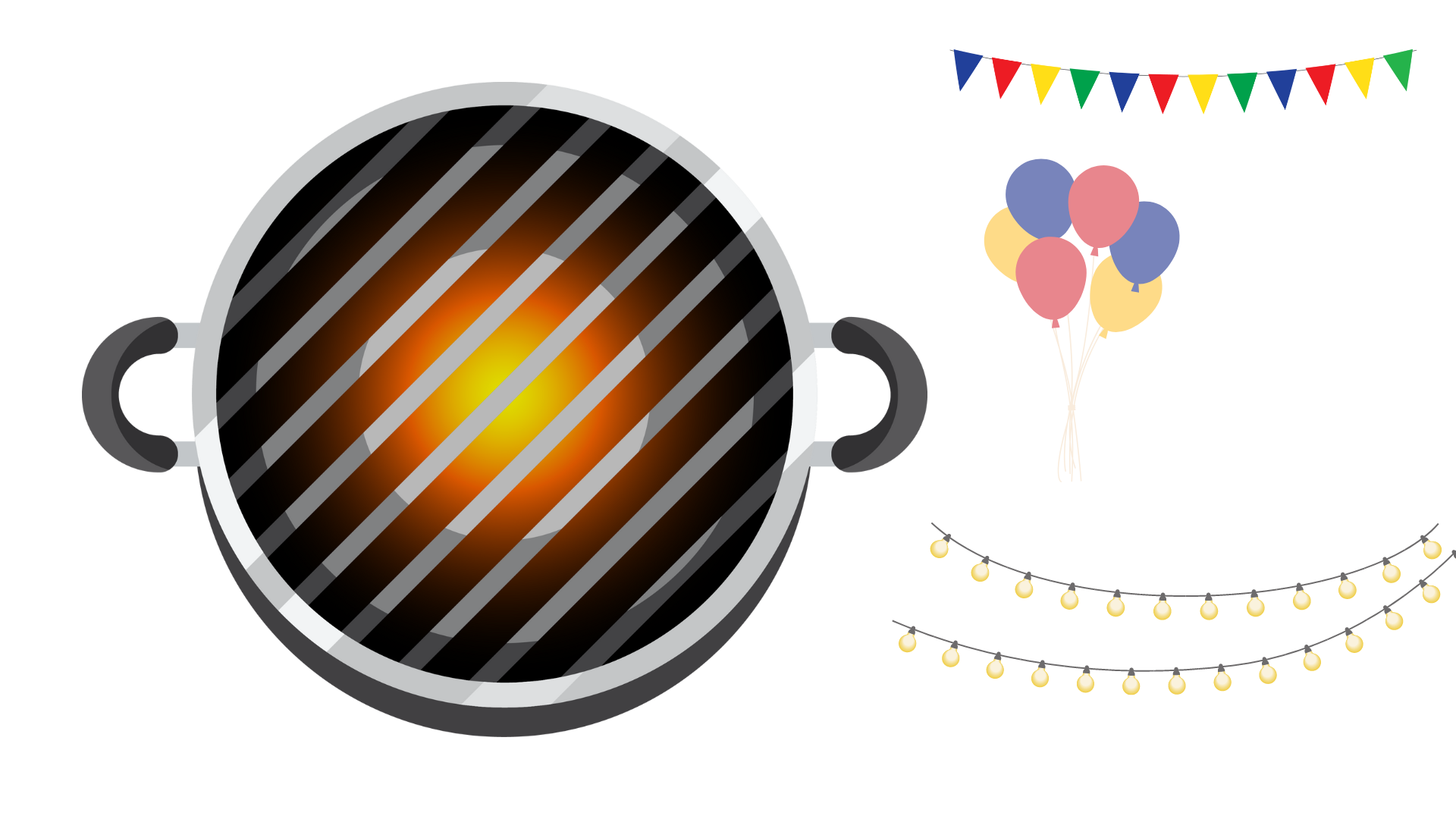 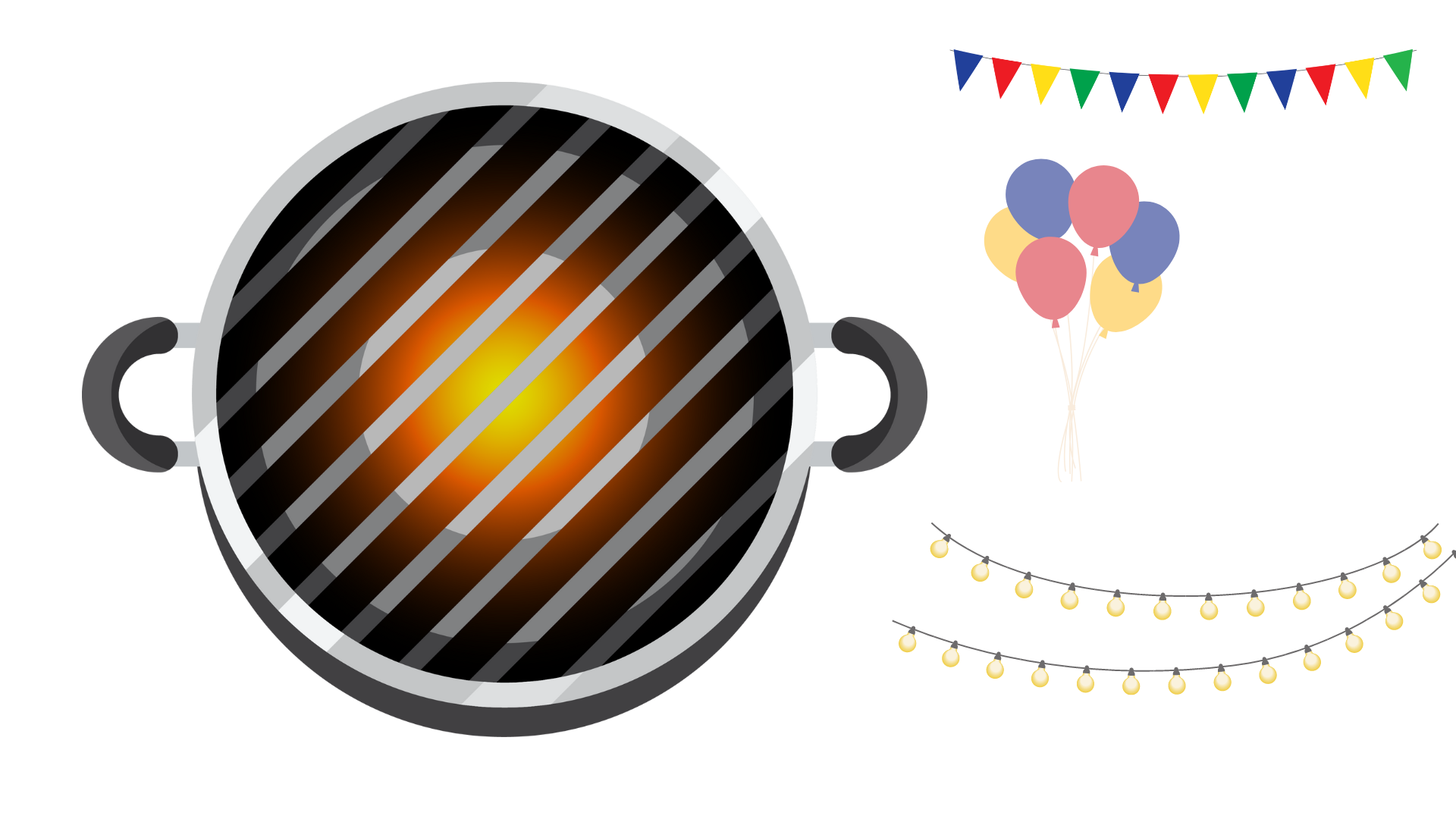 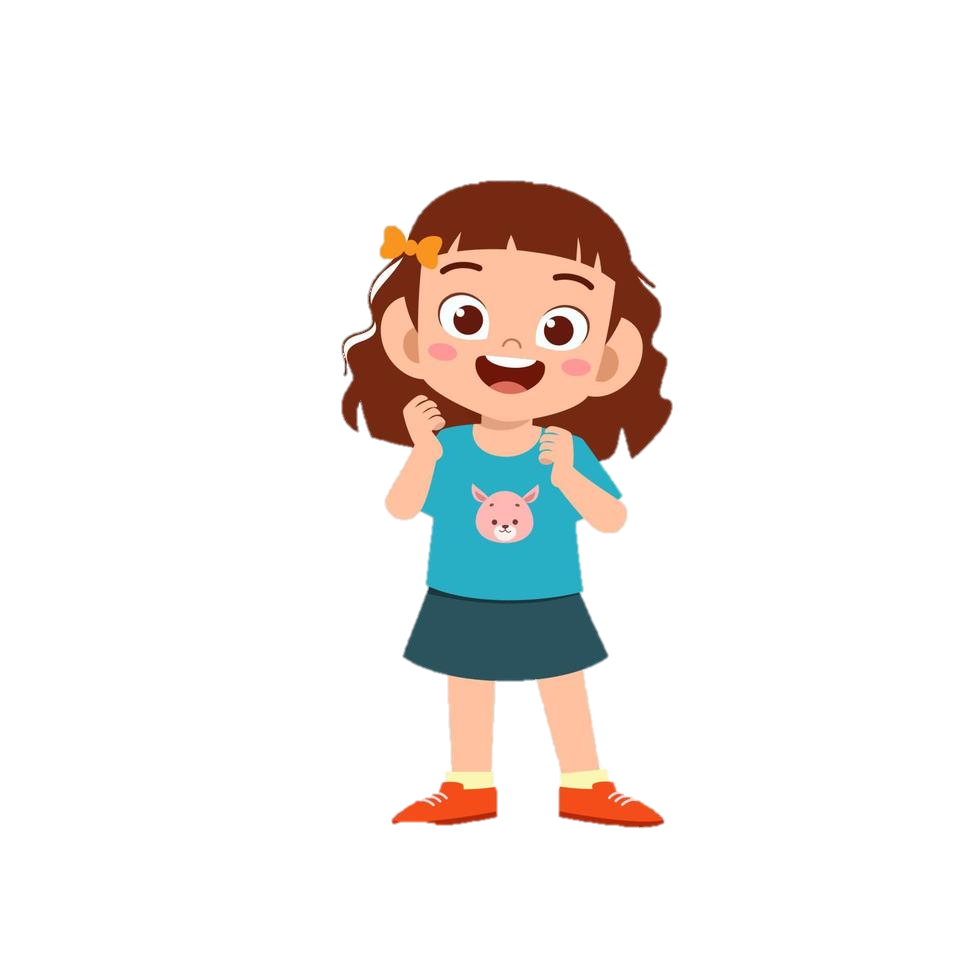 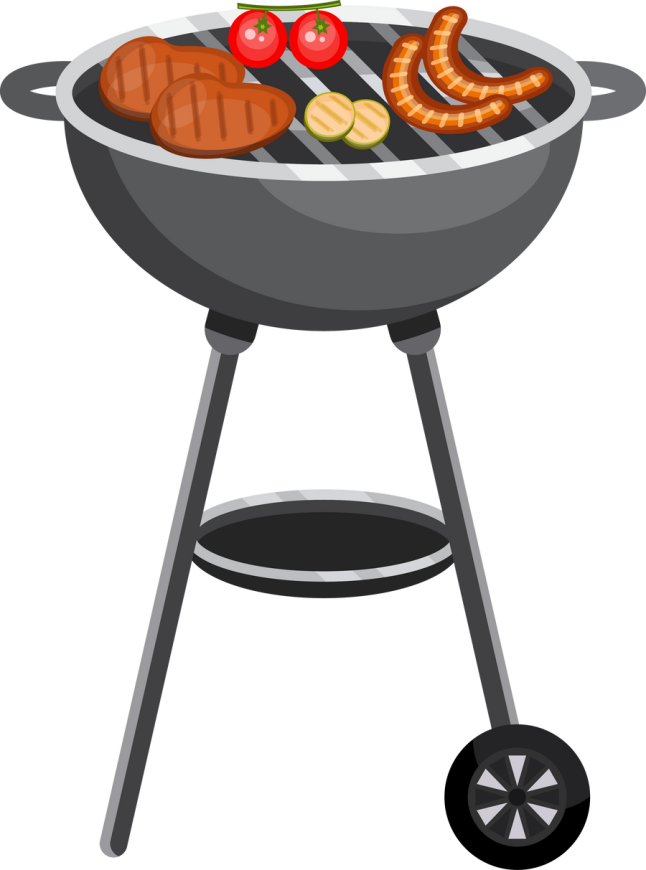 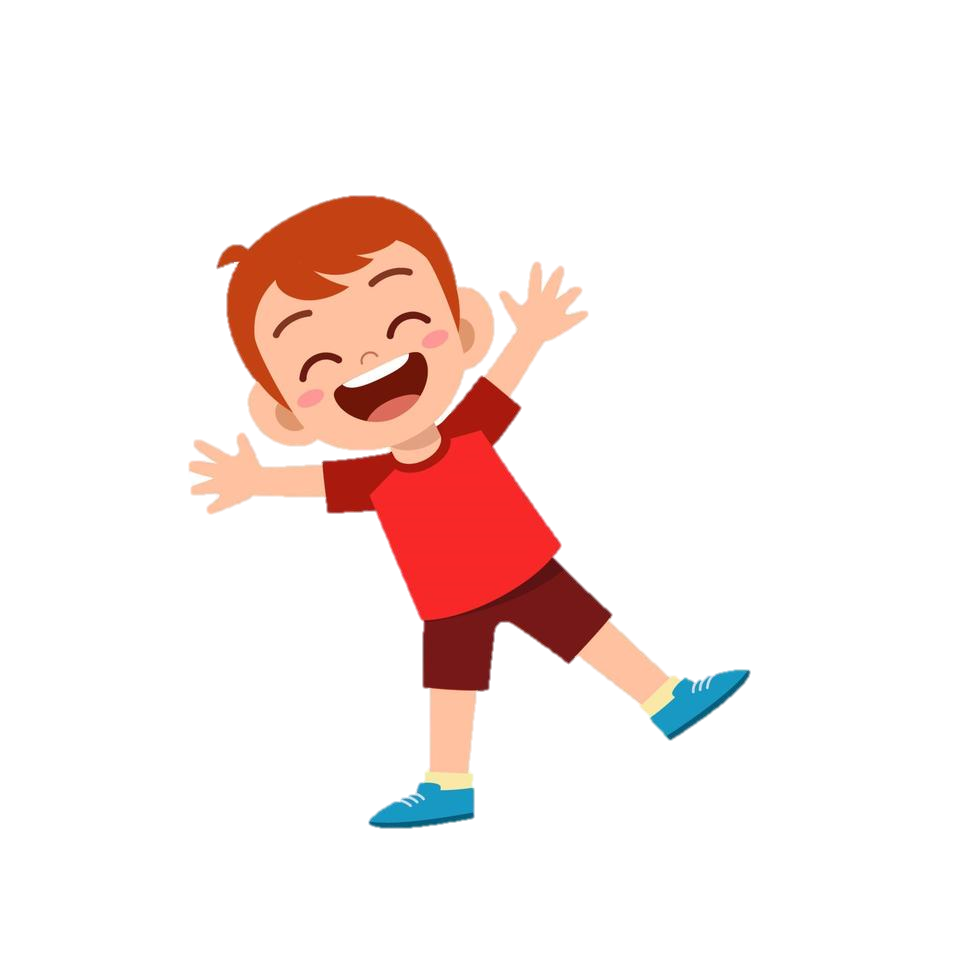